ÖLÜ MUAYENESİ VE ADLİ RAPOR YAZIMI
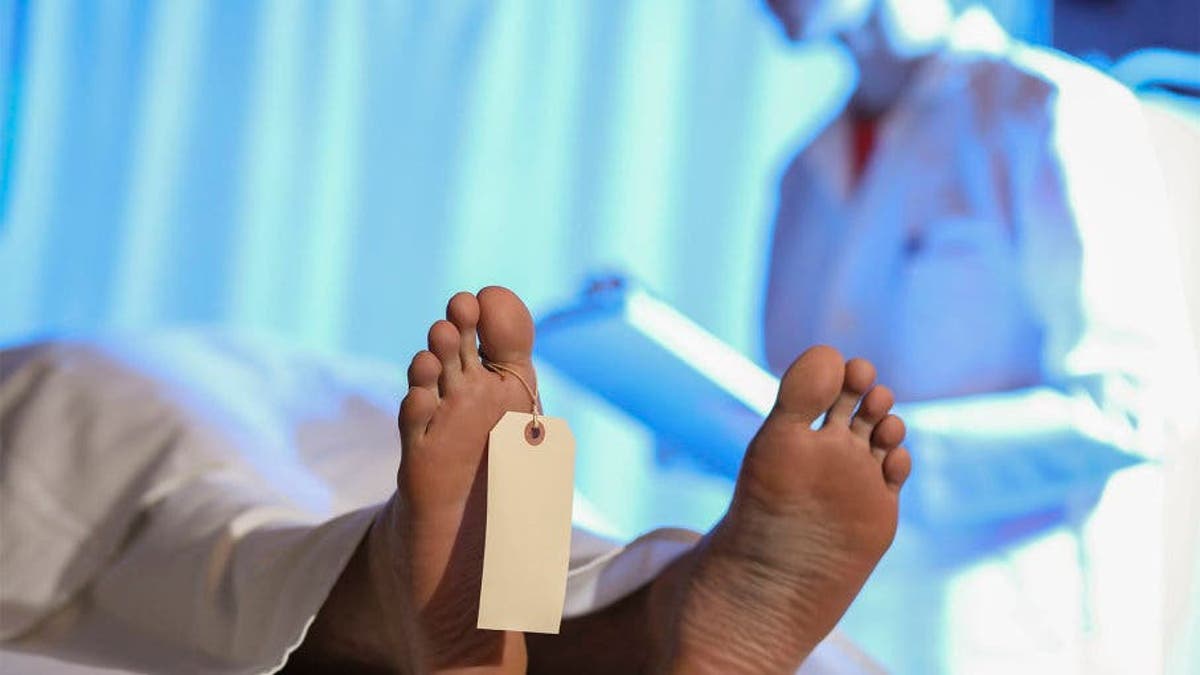 KTÜ AİLE HEK. ANABİLİM DALI
Dr. Fatıma YILDIZ
28 Temmuz 2020
SUNUM PLANI
ÖLÜM
ÖLÜM OLGULARINDA PROSEDÜR
ÖBS
ADLİ ÖLÜM OLGULARINDA PROSEDÜR
ÖLÜ MUAYENESİ
ADLİ RAPOR YAZIMI
AMAÇ
Birinci Basamakta Ölü Muayenesi, Ölüm/Adli Ölüm Olgularında Yapılması Gereken Prosedürler ve Adli Rapor Düzenlenmesi hakkında bilgi verebilmek
ÖĞRENİM HEDEFLERİ
1) Ölüm çeşitlerini sayabilmek ve tanımlarını yapabilmek
2) Ölüm ve Beyin Ölümü tanısını koyabilmek için gerekli kriterleri sayabilmek 
3) Ölü muayenesinde dikkat edilmesi gereken 6 kriteri sayabilmek 
4) Ölüm belirtilerini sayabilmek
5) Adli Ölüm düşündürecek olguları sayabilmek 
6) Ölüm ve Adli Ölüm olgularında defin ruhsatı düzenleyebilmek
7) Adli Rapor düzenlenirken dikkat edilecek noktaları sayabilmek
8) Adli Olaylarda basit tıbbi müdahale ile giderilebilecek /giderilemeyecek ve hayati tehlikeye sokacak yaralanma  durumlarını sayabilmek
SOMATİK ÖLÜM
Temel vücut fonksiyonları olarak kabul edilen merkezi sinir sistemi, solunum ve dolaşım fonksiyonlarının irreversibl kaybı
HÜCRESEL ÖLÜM
Somatik ölümle birlikte beyin sapındaki solunum ve dolaşım merkezinin devre dışı kalması sonucu tüm organ ve dokuların canlılık durumunu yitirmesi 

Hukuki açıdan bir önemi bulunmaz
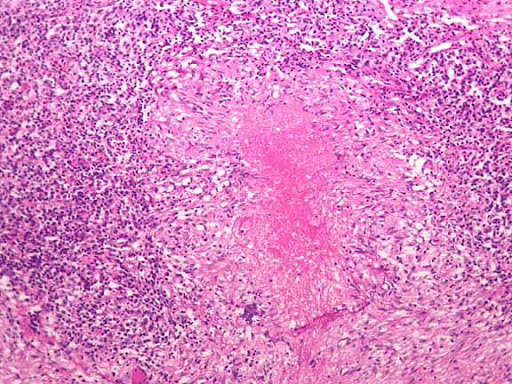 [Speaker Notes: Yani, ölen kişi ile ilgili bir takım yasal işlemlerin yapılabilmesi için, diğer organ ve dokuların canlılık durumunu yitirmeleri beklenmez.]
BEYİN ÖLÜMÜ
1959’da Mollart ve Goulan adlı iki nörolog 
Somatik ölüme eş değer 

Beyin sapındaki solunum ve dolaşım merkezinin canlılığını yitirdiği ve böylece tıbbın olanakları ile artık yaşama ümidi kalmamış kişilerden buna ihtiyacı olan kişilere organ ve doku transplantasyonu yapılmasını sağlamak amacı ile ortaya atılmıştır.

Türkiye’de ölüden organ transplantasyonu 
29.5.1979’de 2238 sayılı kanun ile
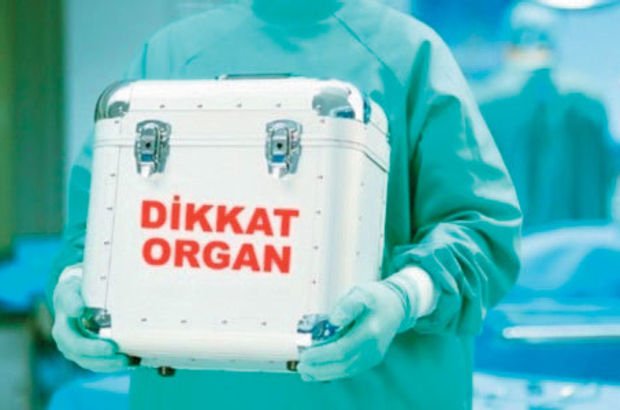 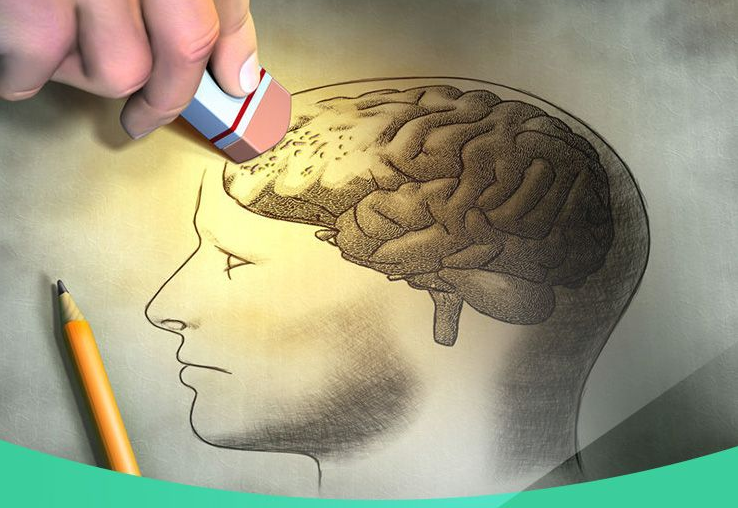 BEYİN ÖLÜMÜ
Erişkinlerde; 

travmatik beyin hasarı (trafik kazaları, yüksekten düşmeler, darp ve ateşli silah yaralanmaları)
beyin zarları arasına veya beyin dokusu içine olan kanamalar
hızlı ve kötü seyirli beyin iltihabı
bakteriyel menejit
ani kalp durması sonrası beynin oksijensiz kalması
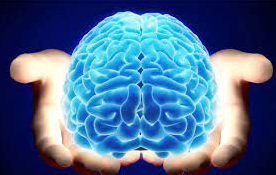 BEYİN ÖLÜMÜ
Çocuklarda ; 

 motorlu araç kazaları
 solunum yolunun tıkanması (yabancı cisim, çarpma v.b.) 
 şiddete maruz kalma (batı ülkelerinde) 

beyin ve beyin sapı fonksiyonlarının geri dönülmez  ve mutlak ölümle sonuçlanan bir süreç 
bu tanımlamada en ufak bir şüphe olmamalı
BEYİN ÖLÜMÜ

Klinik olarak  beyin ölümü tanısının konulabilmesi için ;

   1) Derin ve geri dönüşü olmayan koma 
tam yanıtsızlık hali
hasta hiçbir şekilde uyandırılamaz

   2) reflekslerin kaybolması
   3) Solunum yokluğu testi
Anestezi uzmanlarınca  
solunum merkezinin tamamen fonksiyonunu kaybettiği 
solunum cihazı olmaksızın kesinlikle ve hiçbir zaman soluyamayacağı
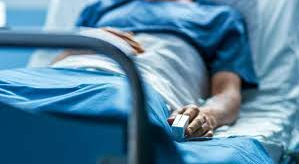 AGONİ
Ölüm öncesi görülen dönem

Bilinçte ve iradi hareketlerde bozulmalar
mal satma, vasiyetname düzenleme, miras bırakma, evlat edinme, evlenme, vs. gibi işlemler hukuk bakımından geçersiz
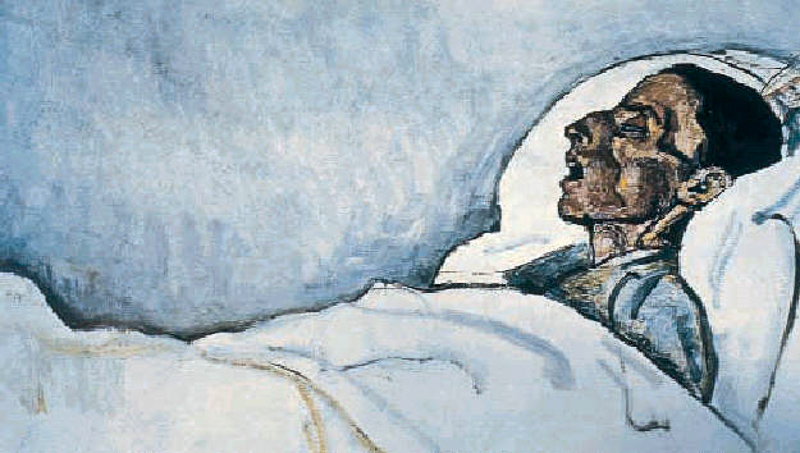 YALANCI ÖLÜM
Bazı durumlarda dolaşım çok yavaşlar, solunum oldukça yüzeyselleşir ve bazı refleksler azalabilir ve böylece kişinin öldüğü kabul edilebilir
Yüksek doz MSS inhibitörü (sedatif, hipnotik, uyuşturucu, anestezik madde) alımlarında,
Yeni doğanların hipoksik/ anoksik tablolarında, suda boğulma tehlikesinde, kafa travmalarında
Koma veya kriz olarak nitelendirilen birçok tabloda 

Çok sayıda örneği bulunmakta

Dikkatli bir muayene ile gerçek ölümün yalancı ölümden ayırt edilmesi ile genellikle bir sorun oluşturmaz.
LAZARUS FENOMENİ (oto-resüsitasyon )
Kardiyo-pulmoner canlandırma (CPR) işleminin sona erdirilmesinden bir süre sonra spontan dolaşım ve solunumun dış müdahale olmaksızın geri gelmesi

Nedeni tam olarak bilinmemekte

Konu tıbbi literatürde çok az yer almakta 
 İlk defa 1982 yılında bir olgu sunumu

CPR sonlandırıldıktan sonra ölüm saatinin ilan edilmesi için en az 10 dakika EKG’nin izoelektrik hatta çizgisinin devamı beklenmeli
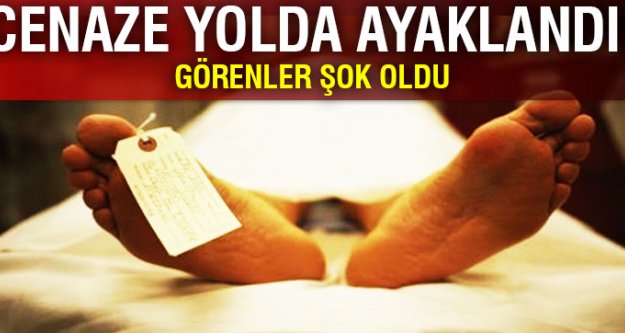 [Speaker Notes: Adli Tıbbi Açıdan Lazarus Fenomeni: Bir Olgu Sunumu Lazarus Phenomenon in Medicolegal Perspective: Adli Tıp Bülteni, 2017; 22(3): 224-227
Şu ana kadar onlarca vaka bildirilen bu fenomen nadir görülen bir durum olarak kabul edilse de aslında medikolegal sorumluluklardan korkan doktorların daha sık görmelerine rağmen rapor edilme oranının az olduğu düşünülmektedir.]
LAZARUS REFLEKSİ
Beyin ölümü gerçekleşmiş olmasına rağmen medulla spinalis aracılı refleksler

Ekstremitelerde hafif abduksiyon/ekstansiyon 

Farmakolojik destek olmaksızın kan basıncında ani yükselme, terleme, kızarma ve taşikardi olabilir
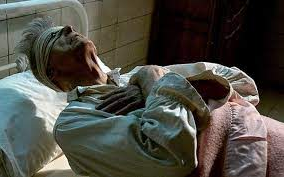 ÖLÜM OLGULARINDA GENEL PROSEDÜR
Ölü defin izni verilmesi konusu, 24.4.1930 tarih; 1593 sayılı Umumi Hıfzıssıhha Kanunu (UHK) içinde ayrıntılı olarak tanımlanmıştır. 

UHK madde 215’e göre, defin izni (ruhsatı) alınmadıkça ve ibraz olunmadıkça
 hiçbir cenaze gömülemez

Türkiye’de her hekim ölüm olguları ile karşılaştığında ölüm halini belirlemek ve ölüm raporu (defin ruhsatı) düzenlemekle yükümlü

Ölüm ihbarını alan hekim ölüyü tam ve çıplak olarak muayene etmeli
ÖLÜM OLGULARINDA GENEL PROSEDÜR
Ölenin hastalığını belirleyen bir hastane veya hekim raporu varsa buna dayanarak defin ruhsatı düzenlenebilir.

Böyle bir belge yoksa kişinin yakınlarının verdiği ifadeler veya ölenin hastalığı sırasında kullandığı ilaçlar değerlendirilerek bir ölüm tanısı konur ve defin ruhsatı düzenlenir

Defin ruhsatında, ölenin kimliği, ölüm nedeni, ölenin gömülmesine izin verildiği belirtilmeli
ÖLÜ MUAYENESİ
Ölümün meydana gelip gelmediğinin belirlenmesi (ölüm tanısı) ve/veya ölüm sonrası cesette meydana gelen bulguların tespiti
Ölüm nedeninin araştırılması
Ölüm tarzının/orijinin (kaza, cinayet, intihar) araştırması
Kimlik tespiti (identifikasyon)
Ölüm sonrası geçen zaman diliminin (postmortem interval) belirlenmesi
Kanıtların toplanması, saklanması, laboratuara gönderilmesi
[Speaker Notes: Hekimlerin tüm ölüm olgularında “adli” kabul edilmese bile, yukarıda belirtilen hususları değerlendirebilmesi gerekir.]
ÖLÜM OLGULARINDA GENEL PROSEDÜR
Ölüm olgularında ilk yapılması gereken şey ölümün gerçekleşip gerçekleşmediğinin anlaşılması için
 dolaşım ve solunumun değerlendirilmesi
1-ÖLÜM BELİRTİLERİ
Hekimlerin araştırması gereken başlıca bulgular şunlardır :
Temel vücut fonksiyonlarının (MSS, solunum ve dolaşım) kaybı 
Hareketsizlik (kas gevşemesi, muskuler flaksidite) 
Sıvı kaybı (dehidratasyon) 
Ölü kanının pıhtılaşması ve erimesi (postmortem koagülasyon ve hemoliz) 
Vücut sıvılarındaki postmortem biyokimyasal değişimler
Ölü soğuması (ısı kaybı, algor mortis) 
Ölü lekeleri (ölü morluğu, livor mortis) 
Ölü sertliği (ölü katılığı, rigor mortis) 
Çürüme (kokuşma, pütrefaksiyon)
Otoliz
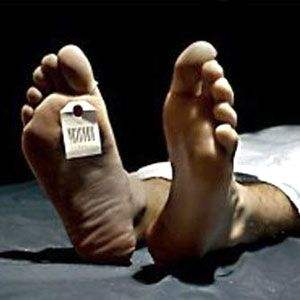 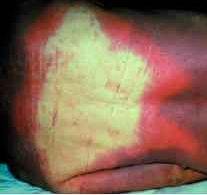 1-ÖLÜM BELİRTİLERİ
Ölümden hemen sonraki dönemde özellikle temel vücut fonksiyonların kaybı ve ölü soğuması dikkati çeker.

Ölümden birkaç saat geçtikten sonra ölü lekesi ve ölü sertliği gibi bulgular yavaş yavaş dikkat çekmeye başlar.

Tüm ölümlerde özellikle ve ayrıntılı olarak araştırılması gereken “major” bulgular ; 

ölü soğuması,
ölü sertliği 
ölü lekeleri
1-ÖLÜM BELİRTİLERİ
İlerleyen günlerde ölüde çürüme (putrefaksiyon) başlar
ortalama 1,5-2 gün sonra

Ceset birkaç yıl içinde iskeletleşmeye başlar
ort. 3-5 yılda azami 8-10 yılda tamamlanır.

Böylece, bu bulgulardan yararlanılarak kolaylıkla ölüm tanısı konulabilir ve ölümden sonra yaklaşık ne kadar süre geçtiği tahmin edilebilir.
1-ÖLÜM BELİRTİLERİTemel vücut fonksiyonlarının (MSS, solunum ve dolaşım) kaybı
Dolaşım Sistemi: Nabız ve tansiyon ölçülür, steteskop ile kalp sesleri dinlenir. 
Parmak (magnus) testi: Bir iple parmak sıkı şekilde bağlandığında ipin sıkıldığı yerde solukluk, parmak ucunda ise morarma meydana geliyorsa dolaşım sürüyor- kişi canlı 
Solunum Sistemi: Göğüs kafesi hareketleri dikkatlice gözlemlenir. Solunum sesleri dinlenir. 
Ayna testi: Uygulanması kolay ve anlamlı 
Santral Sinir Sistemi: Beyin sapının fonksiyonlarının sürüp sürmediğini gösteren reflekslerin araştırılması yapılır.
[Speaker Notes: ekg
Oda şartlarında bulunan bir ayna ağız ve burun delikleri önüne tutulur. Solunum devam ediyorsa aynada buğulanma meydana gelir.]
1-ÖLÜM BELİRTİLERİHareketsizlik (kas gevşemesi, muskuler flaksidite)
Ölüm sonrasında bütün kaslar doğallıkla gevşer ve canlıdaki tonusunu kaybeder. 
birincil kas gevşemesi
Alt çene düşer, ağız açılır, göğüs çöker, kol ve bacaklar gevşer. 
Yüz anlamsız, mat görünümdedir.
Kaslar düz yüzeylere temas ederlerse düzleşir.
Sfinkter kasları de gevşer ;
idrar atımı (postmortem miksiyon)
gaita atımı (postmortem defekasyon)
Daha sonra, ölü sertliğinin kaybolması ile görülen gevşemeye 
ikincil kas gevşemesi
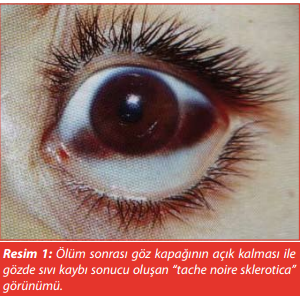 1-ÖLÜM BELİRTİLERİSıvı kaybı (dehidratasyon)
Ölüde göz, deri ve mukozalarda su kaybı sonucu önemli değişimler ortaya çıkmaktadır. 

Sıvı kaybı sonucu; 
Korneada matlaşma, bulanıklaşma
Göz kapağının açık kalan aralığında skleranın kuruması ile kahverengi renklenme 
Göz küresinde yumuşama ve çökme
1-ÖLÜM BELİRTİLERİ
Sıvı kaybı (dehidratasyon)


Deri ve mukozalarda doku kaybı (sıyrık) bulunan kısımlarda, su kaybı sonucunda rengi koyu sarımtırak renkten kahverengi-siyaha doğru değişen; kuru ve sert bir tabaka şeklindeki oluşumlar meydana gelir.
“parşömenleşme”
1-ÖLÜM BELİRTİLERİÖlü kanının pıhtılaşması ve erimesi (postmortem koagülasyon ve hemoliz)
Ölümden yaklaşık yarım saat sonra kan pıhtılaşmaya başlar (postmortem pıhtı / aleka )

Bu pıhtılaşma vücut canlı iken olan pıhtılaşmadan çok farklıdır. Katı kısım olan pıhtı ;
Canlıda eritrosit, lökosit ve trombositler
Ölüde fibrin 

Genellikle parlak, sarımsı-beyaz renkte ve elastik kıvamda
Kalp boşlukları ve büyük damarlarda iri kitleler halinde
1-ÖLÜM BELİRTİLERİVücut sıvılarındaki postmortem biyokimyasal değişimler
Glikojenolizis ve glikolizis, fosforik ve laktik asit birikmesi nedeniyle kan ve doku pH’sı düşer. 

Ortalama olarak 24-36 saat sonra otoliz ve çürümenin başlamasıyla NH3 gibi bazik ürünlerin açığa çıkması sonucu pH yükselmeye başlar.

Kan şekeri düşmeye başlar, elektrolitlerin bir kısmında yükselme bir kısmında düşme görülür.
1-ÖLÜM BELİRTİLERİÖlü soğuması (ısı kaybı, algor mortis)
Ölümden hemen sonra ısı üretimi durur, fakat ısı kaybı devam eder; fiziksel bir kural olarak, ölünün sıcaklığı belli bir süre sonra bulunduğu çevrenin sıcaklığı ile eşitlenir. 

Cesedin soğuma süresi özellikle bulunduğu ortama bağlı olarak değişmekle birlikte, en geç 24 saatte tam olarak soğur.
1-ÖLÜM BELİRTİLERİOtoliz
Hücre ve dokuların içerdikleri enzimler ve sıvılar aracılığı ile yapılarının bozulması

Organların kıvamı yumuşar, rengi değişir. 

Makroskobik olarak en çok ve en erken görüldüğü yerler;
 pankreas, sürrenaller gibi enzimatik aktivitenin yüksek olduğu dokular
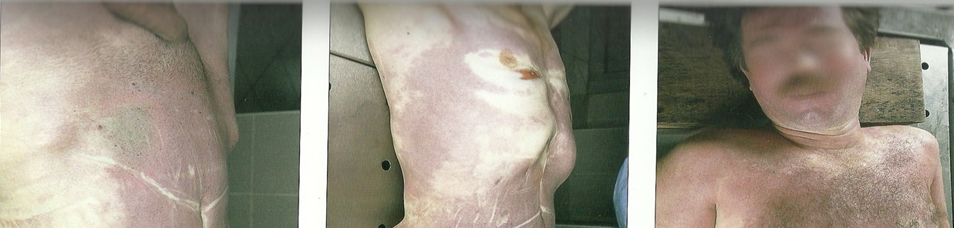 1-ÖLÜM BELİRTİLERİÖlü lekeleri (ölü morluğu, livor mortis)
Kan yer çekimi etkisi ile yavaş yavaş bu büyük damarlardan vücudun yere yakın kısımlarındaki küçük damarlara, kılcal damarlara toplanır. 

Kandaki eritrositlerin parçalanması ile kan 
önce kırmızımsı bir renk 
sonra eritrositlerin oksijeni kaybetmesi ile (deoksijenizasyon) koyu mor bir renk alır. 

Daha sonra bu sıvı damarlardan pasif olarak doku içine yayılarak, dokuları koyu mor renge boyar. 

Cesedin yere yakın ve bası görmeyen deri kısımlarında
1-ÖLÜM BELİRTİLERİÖlü lekeleri (ölü morluğu, livor mortis)
Karbonmonoksit zehirlenmesinde ölü lekeleri oluşan karboksihemoglobine bağlı 
açık pembe-kırmızı 

Soğuk ortamda bekleyen cesetlerde, siyanür zehirlenmesinde, suda bekleyen cesetlerde
açık pembe- kırmızı 

Methemoglobin bileşiğinin ortaya çıktığı potasyum klorat, anilin gibi kimyasal maddelerle olan entoksikasyonlarda 
kahverengi siyahımsı
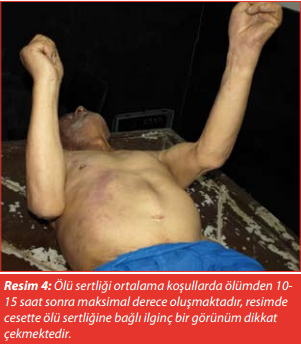 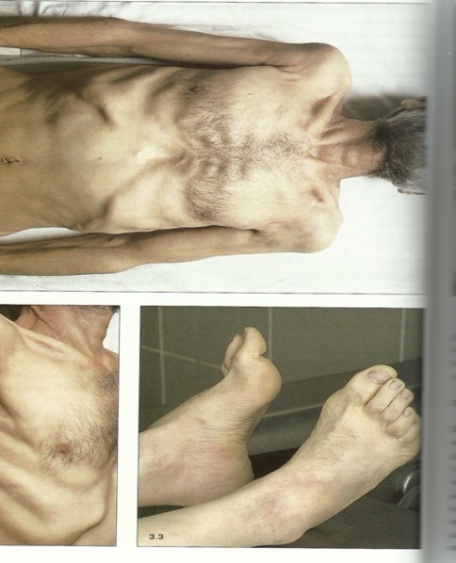 1-ÖLÜM BELİRTİLERİÖlü sertliği (ölü katılığı, rigor mortis)
İstemli ve istemsiz kasların ölüm sonrasında katılaşması

Erişkinlerde, ortalama koşullarda ölümden sonra
 3-5 saat içerisinde oluşmaya başlar, 
10-15 saat içinde iskelet kaslarını maksimum seviyede tutar ve bir süre bu durumda devam eder. 

Ölü sertliği tam oluştuğunda, tüm eklem hareketleri kısıtlanır, ceset kaskatı bir özellik kazanır. 
36-48 saat sonra ise çürüme nedeni ile çözülmeye başlar.
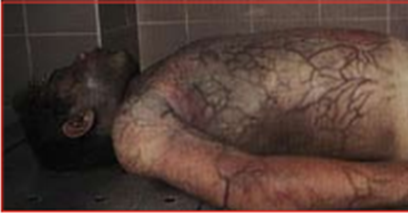 1-ÖLÜM BELİRTİLERİÇürüme (kokuşma, pütrefaksiyon)
Evreler halinde ilerleyerek, iskeletleşmeye kadar sürer. 4 dönem halinde incelenebilir;
1.Dönem: Ölümden yaklaşık 36-48 saat sonra karın sağ alt kadranda, çekum üzerinde derinin yeşil renk alması ile başlar.
2. Dönem: 
Karın patlayınca karın ve toraks çöker. 
Tüm organlar küçülür adeta çamur kıvam ve görünümünde bir madde ile dolu kesecikler gibi görünürler.
1-ÖLÜM BELİRTİLERİÇürüme (kokuşma, pütrefaksiyon)
3. Dönem: 
Karaciğer ayırt edilemez hale gelir. 
Kaslar yavaş avaş yerlerinden ayrılmaya başlar. 

4. Dönem: 
Cinsiyet dıştan ayırt edilemez hale gelir.
Deri, yumuşak dokular ayrılmaya başladığından iskelet görünür.
Eklemler ayrılmaya başlar.
1-ÖLÜM BELİRTİLERİÇürüme (kokuşma, pütrefaksiyon)
Çürüme olayını belli bir süre engelleyen “istisnai durumlar” vardır. 
Donmuş veya buzullar içinde kalmış cesetler

Bizde çürümenin istisnası veya modifikasyonu olarak kabul edilen başlıca üç olay ile karşılaşılır: 
Cesedin sabunlaşması 
Cesedin mumyalaşması 
Anne uterusu içinde ölen fetüsün maserasyonu
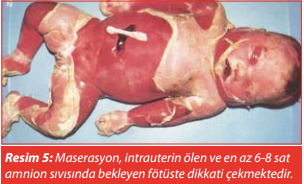 2-ÖLÜM NEDENİNİN ARAŞTIRILMASI
Doğal ve doğal olmayan (zorlamalı - travmatik) nedenler

1) Doğal Ölümler (patolojik ölüm): Normal yaşam süresini tamamlamış veya bir hastalığı olan kişilerde görülen ölüm şekli

Dış (travmatik) faktörlerin rolü ya bulunmaz ya da önem taşımaz.
kalp-damar hastalıkları (%50-60)
en sık örneği myokard infarktüsü
neoplaziler 
beyin-damar hastalıkları 
enfeksiyonlar (bebek ölümleri açısından özellikle önemlidir) ve diğer hastalıklar
2-ÖLÜM NEDENİNİN ARAŞTIRILMASI
2) Doğal Olmayan (Zorlamalı) Ölümler: 
Tümü adli tıbbı ilgilendiren bu ölümlerin meydana gelmesinde dış faktörlerin rolü ön plandadır. 
Fiziksel, kimyasal, radyoaktif v.b. dış bir faktör

künt tipte yaralanmalar (yumruk, taş, sopa, trafik kazası, düşme vb. yaralanmalar)
kesici, kesici-delici, kesici-ezici vb. aletlerle yaralanmalar
ateşli silah yaralanması
zehirlenmeler
asfiktik yöntemler (ası, boğma, suda boğulma vb) ve diğer travmatik nedenler
3-ÖLÜM TARZI/ORJİN ARAŞTIRILMASI
Tüm ölümlerde ölüm tarzı ;

“doğal” “cinayet” “intihar” veya “kaza” 
bazı olgularda yapılan tüm araştırmalara rağmen belli bir neden veya orijin saptanmayabilir.

Orijin belirlenmesine yönelik olarak yapılacak tıbbi inceleme ve yorumların çoğu kez olayın çözümlenmesinde anahtar rolü bulunmaktadır.
3-ÖLÜM TARZI/ORJİN ARAŞTIRILMASI
Bir ateşli silah yaralanması olgusunda;
bitişik ve bitişiğe yakın atış mesafeleri daha ziyade intihar orijini açısından anlamlı iken
uzak atış mesafesinin belirlenmesi halinde intihar orijinini kabul etmek güç

 Kesici cisimler ile vücutta oluşturulan “tereddüt kesileri” >> intihar ?

 Hekim hatalarından (malpractise) kaynaklanan ölümler bir tür “kaza” niteliğinde
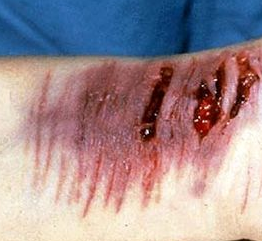 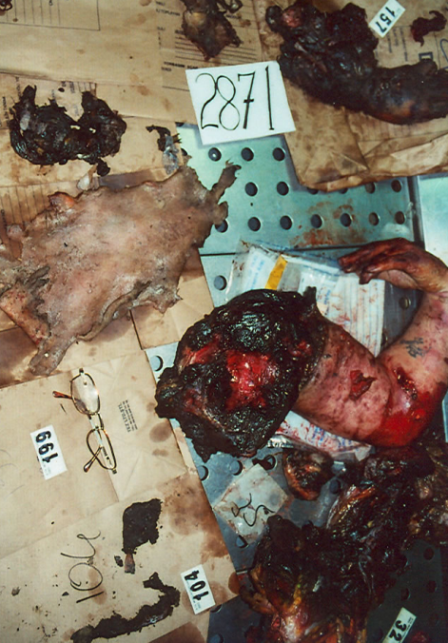 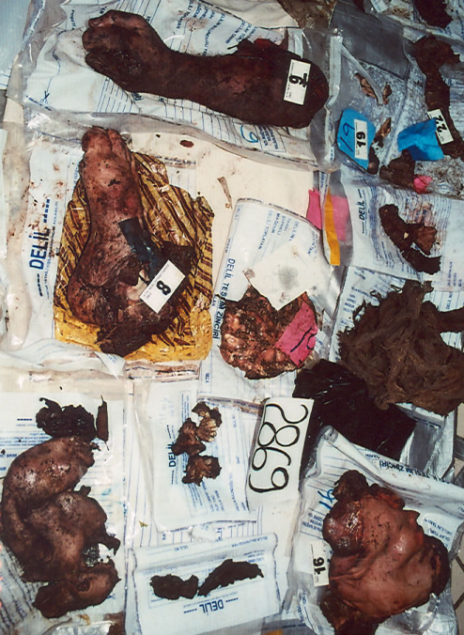 4-KİMLİK TESPİTİ
Öncelikle resmi kayıtlara bağlı olarak kimliklendirme yapılır. 
Fotoğraflama, video çekimi ve kişinin üzerindeki eşyaların aidiyetinin araştırılması 
Bunu takiben kişinin fiziksel, biyolojik özellikleri belirlenir.

Diş kayıtları kimliği bilinmeyen kişilerin saptanmasında önemli belgelerin başında gelmektedir. 
DNA incelemesi yapılması gerekebilir.
5-POSTMORTEM İNTERVALİN BELİRLENMESİ
Postmortem bulgular ve bazı laboratuar yöntemleri uygulanarak yapılır.
Tıbbi açıdan kesin ölüm zamanını gösterecek her hangi bir yöntem bulunmamakta

Ancak adli açıdan tanık ifadeleri v.b. güvenilir kanıtlar dikkate alınarak kesin ölüm zamanı belirlenebilir.
6-DELİLLERİN TOPLANMASI VE SAKLANMASI
Şüphe uyandıracak tüm deliller özenle toplanır ve kolluk kuvvetlerinin desteği ile güvenlik zinciri ile ulaştırılır.
ÖLÜM OLGULARINDA GENEL PROSEDÜR
Ölüm tanısı konamıyorsa veya ölünün durumunda, bulunuşunda kuşku uyandıracak bir belirti varsa
ölüm olayı savcılığa ihbar edilmeli
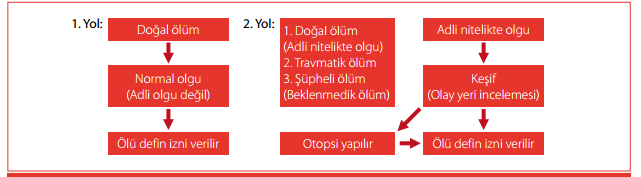 ÖLÜM OLGULARINDA GENEL PROSEDÜR
Ölü defin izin belgesine hekimler tarafından genellikle kardiak arrest, kardiopulmoner yetmezlik, pulmoner ödem gibi terminal dönem bulguları yazılmakta
Bunlar gerçek ölüm nedeni değil

Bu durum, hem bilimsel açıdan yanlış sonuçlara yol açmakta, hem de olayın adli niteliği varsa bunun anlaşılmasını engellemekte
ÖLÜM OLGULARINDA GENEL PROSEDÜR
2006’da Türkiye’de yapılan bir çalışmada
 bildirilen ölümlerin % 52.0’sinin hatalı olduğu

Ölüm raporunda, ölüm nedeni olarak ihtimali nedenler/varsayımlar değil
“temel” ölüm nedeni belirtilmeli

Daha sağlıklı ve güvenilir bir ölüm belgesi ve sağlık istatistikleri için
900 başlıklı ICD-10 kodlarından yararlanılmalı
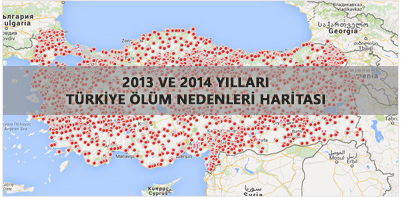 ÖLÜM BİLDİRİM SİSTEMİ- ÖBS
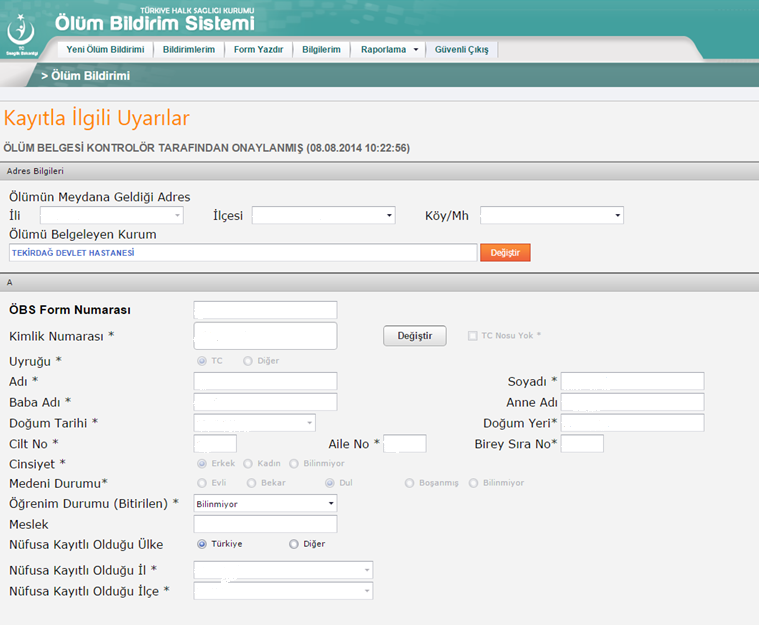 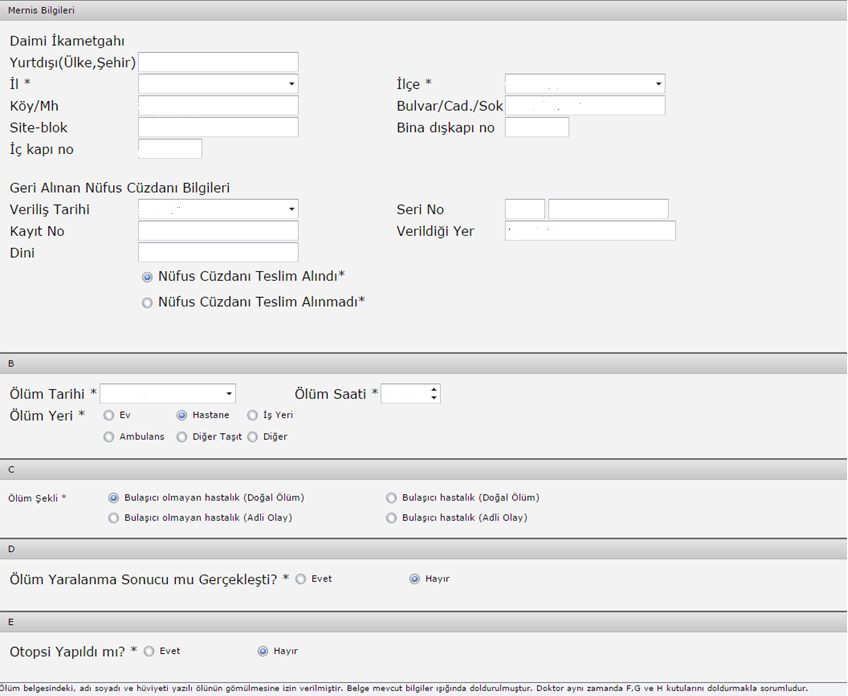 ÖBS
ÖBS
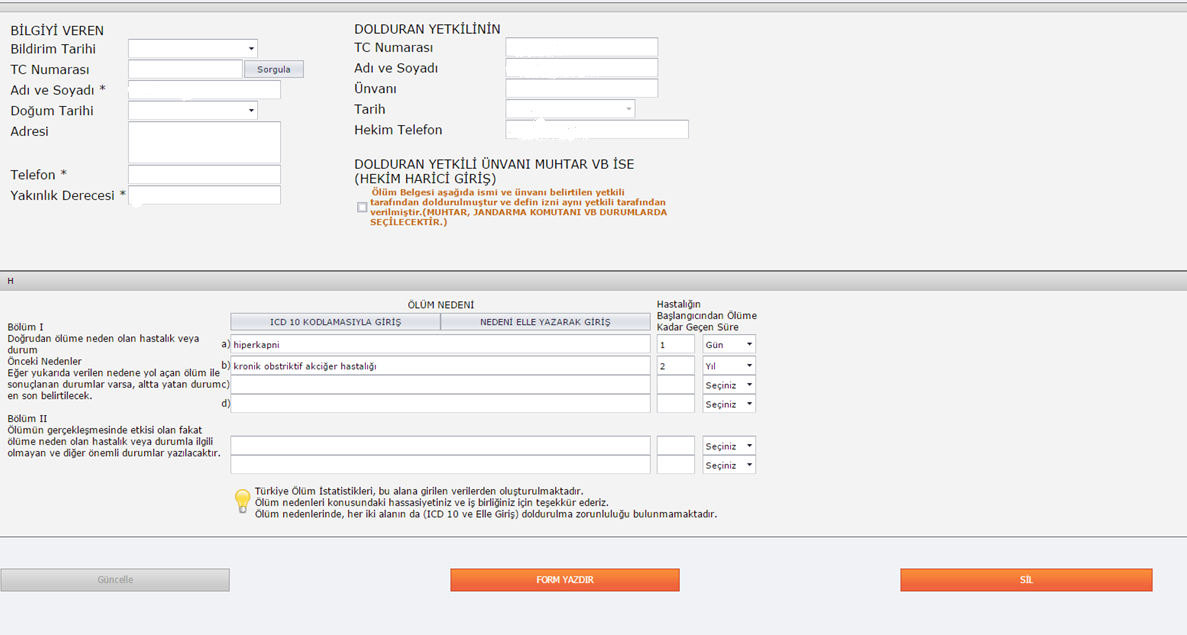 ADLİ ÖLÜM OLGULARINDA PROSEDÜR
Herhangi bir adli olayın;
ne şekilde yapıldığı
olayın oluş şekli 
nedenini araştırmak
suçlu veya mağdura ait suç kanıtlarının saptanması 
olaydan kaynaklanan zarar ve kaybın belirlenmesi  için
 olay yerinde yapılan adli işlemlere “Keşif / Olay yeri incelemesi ” denir. 


OYİ günümüzde adli olayların aydınlatılmasında giderek önem kazanmıştır.
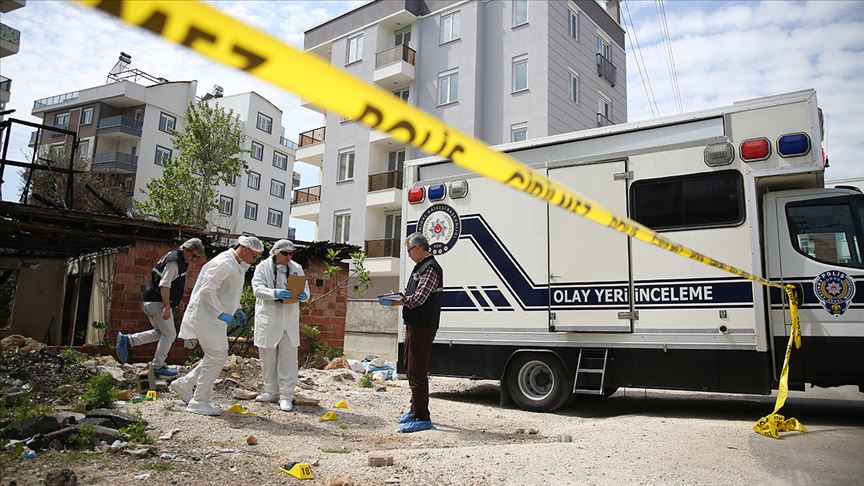 [Speaker Notes: Herhangi bir adli olayın ne şekilde yapıldığını, olayın oluş şeklini ve nedenini araştırmak, suclu veya mağdura
ait suc kanıtlarının saptanması ve olaydan kaynaklanan zarar ve kaybın belirlenmesi icin olay
yerinde yapılan adli işlemlere “keşif ” denir.]
ADLİ ÖLÜM OLGULARINDA PROSEDÜR
Kimlerin bilirkişi olarak yer alacağına keşfi yapan hakim veya savcı karar verir;

Başta ölüm olguları
Yaralanma
Irza geçme gibi tıbbi değerlendirmelere ihtiyaç duyulan olaylarda
keşifte hekimler tıbbi bilirkişi olarak bulunurlar.
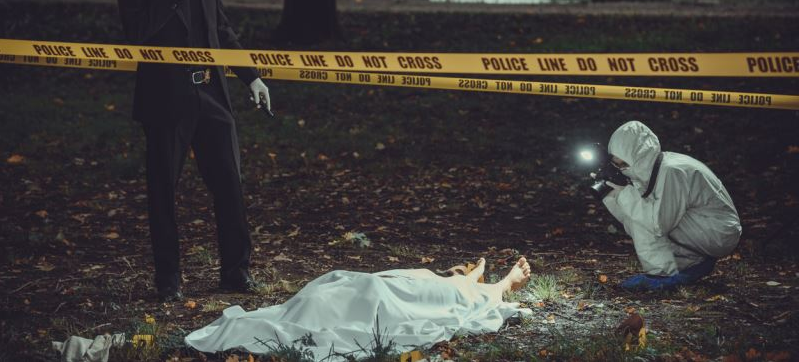 ADLİ ÖLÜM OLGULARINDA PROSEDÜRÖLÜNÜN KİMLİĞİNİ BELİRLEME VE ADLİ MUAYENE
Ceza Muhakemesi Kanunu (CMK) Madde 86’da ; Engelleyici sebepler olmadıkça ölü muayenesinden veya otopsiden önce ölünün kimliği özellikle kendisini tanıyanlara gösterilerek belirlenir ve elde edilmiş bir şüpheli veya sanık varsa, teşhis edilmek üzere ölü ona da gösterilebilir.
ADLİ ÖLÜM OLGULARINDA PROSEDÜRBİLİRKİŞİNİN GÖREVLERİ
Kimlik tespitinden sonra ceset, ölüm nedeni ve diğer tıbbi bulguların ortaya konması için Cumhuriyet savcısının huzurunda “bilirkişi” sıfatı ile hekimin muayenesine bırakılır.

Bu hekim, bilirkişilik yapmasına engel bir hali bulunmayan, o yerleşim birimindeki adli görevleri yürüten veya kanunen bu görevle yükümlü bulunan bir hekim olabilir.
ADLİ ÖLÜM OLGULARINDA PROSEDÜR
Ölünün hem elbiseli iken ve hem de elbiseleri çıkartıldıktan sonra muayene edilmesi gerekir. 

86. maddeye göre, hekim öncelikle ölüm halini (ölüm bulguları) ve diğer tıbbi belirtileri; ölüm zamanı ve ölüm nedenini belirlemeye çalışır.

Ayrıca, keşif ve adli soruşturmasından edindiği bulgulara göre; diğer sorulan hususlardaki tıbbi yorum ve kanaatini ortaya koyar.
ADLİ ÖLÜM OLGULARINDA PROSEDÜR
Olgunun otopsisinin yapılıp yapılmaması hususundaki görüşlerini belirtir ve tüm bunları kayda geçer. 

Savcı veya hâkimin hekimin görüşüne katılması veya başka bir nedenle gerekli görmesi halinde otopsi yapılmasına karar verilir.
ADLİ ÖLÜM OLGULARINDA PROSEDÜR
Keşifte ölü muayenesinin sonucunda otopsi kararı alınması daha sonraki adli süreç bakımından oldukça kritik bir öneme sahiptir. 

Bu karar, tıbbi açıdan ölüm nedeni, ölüm şekli (orijin), tıbbi açıdan tanı, tedavi vb gibi işlemleri ilgilendiren her hangi bir sorunun bulunup bulunmadığı gibi hususlar dikkate alınarak belirlenir. 

Herhangi bir travmaya bağlı veya başlangıçta beklenmedik, şüpheli türde kabul edilen ölümlerin otopsisinin yapılması büyük önem taşır.
ADLİ ÖLÜM OLGULARINDA PROSEDÜR
Örneğin, trafik kazalarında olayın, ölüm nedeni ve mekanizmasının baştan aydınlatılmış olması gerekçesi ile otopsi kararı alınmamakta, ölü defin izni verilmekte

Bu tip durumlarda Cumhuriyet savcısı ve hekimin çok dikkatli olması gerekmekte

Özellikle cinayet ve intihar olgularında veya kuşku verici, belirsiz herhangi bir durumun bulunması halinde kesinlikle otopsi yapılmalı

Ölüm nedeni ve mekanizması aydınlanmış  doğal nedenli bir ölüm olduğu belirlenmiş ve herhangi bir kuşku verici durum bulunmasa da adli açıdan bir sorunun (tedavi veya ihmal iddiaları) varlığı, otopsi yapılmasını gerekli kılabilir.
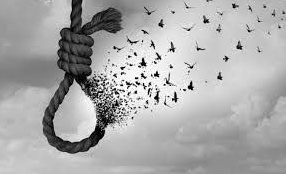 OTOPSİ !
Tüm cinayet olguları (Ölüm sebebi aşikar olsa bile)
Tüm intihar olguları (Ölüm sebebi aşikar olsa bile)
Tüm çocuk istismarı olguları
İş kazaları, Şahitsiz trafik kazaları
Narkotik madde ya da zehirlenme sonucu ölümler
Hapishane ya da gözetim altındaki ölümler
Kimliğin belirlenemediği olgular – çürüme, ileri derece yanık vb.
Otopsinin ölüm sebebi ve orijini aydınlatabileceği düşünülen olgular
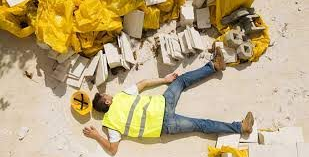 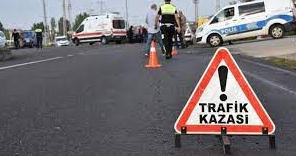 ADLİ ÖLÜM OLGULARINDA PROSEDÜR
Otopsi 
Ölen kişinin 
1- Ölüm nedenini saptamak
2- Ölüm mekanizmasını saptamak
3- Ölümün orijinini aydınlatabilecek
4- Ölüme etkili olabilecek faktörleri araştırmak için
 gerekli tüm teknik ve laboratuar incelemelerini yapılabilmesi için tüm boşluklarının açılıp, bütün sistem ve organlarının eldeki yöntemlerle incelenmesi işlemi
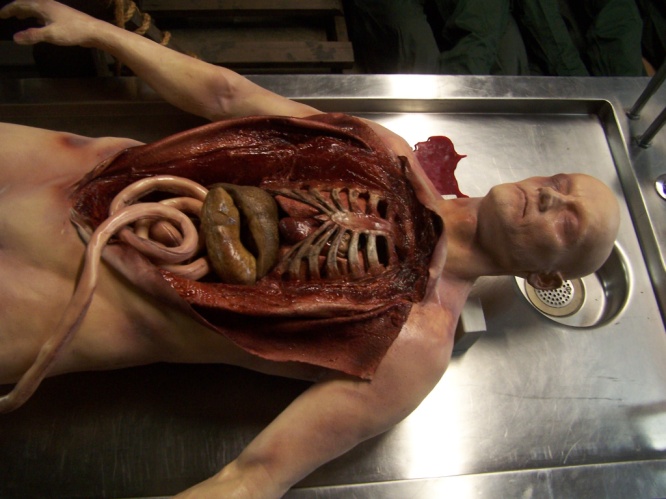 ADLİ ÖLÜM OLGULARINDA PROSEDÜR
Otopsi

CMK Madde 87’de “Otopsi Cumhuriyet savcısının huzurunda biri adli tıp, diğeri patoloji uzmanı/diğer dallardan birisinin mensubu /biri pratisyen iki hekim tarafından yapılır.

Zorunluluk bulunduğunda otopsi işlemi bir hekim tarafından da yapılabilir
 bu durum otopsi raporunda açıkça belirtilir.
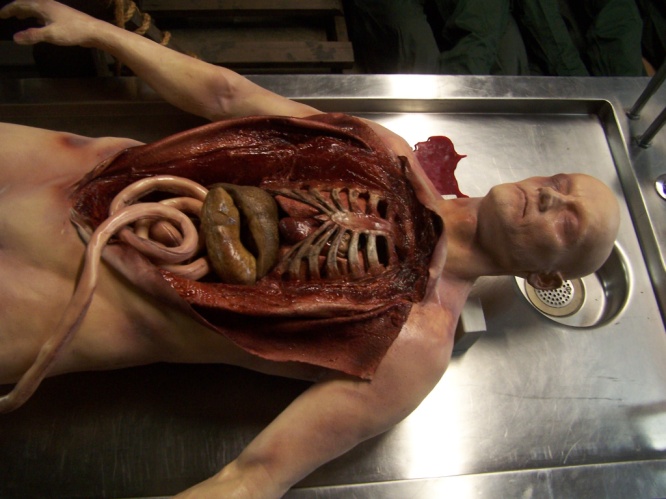 ADLİ ÖLÜM OLGULARINDA PROSEDÜR
Otopsi

Cesedin durumu olanak verdiği takdirde mutlaka baş, göğüs ve karın açılmalı

Ölümünden hemen önceki hastalığında öleni tedavi etmiş olan tabibe, otopsi yapma görevi verilemez
Bu tabibin otopsi sırasında hazır bulunması ve hastalığın seyri hakkında bilgi vermesi istenebilir. 

Gömülmüş bulunan bir ceset, incelenmesi veya otopsi yapılması için mezardan çıkarılabilir. Bu husustaki karar, soruşturma evresinde Cumhuriyet savcısı, kovuşturma evresinde mahkeme tarafından verilir.
ÖLÜ MUAYENE VE OTOPSİ TUTANAĞININ DÜZENLENMESİ
Ölüm olgularında keşif sonunda bir tutanak düzenlenir. 
“Ölü muayene tutanağı” 

Hakim veya savcı, tutanağı yazan katip, hekim ve yardımcısı, cesedin kimlik tanığı tarafından imzalanır.

OYİ’ne katılan ve otopsiyi yapan hekimler aynı kişiler değilse, dış bulguların otopsi öncesinde tekrarlanması, keşif muayenesine göre cesette oluşan değişimlerin belirtilmesi gerekir.
ÖLÜ MUAYENE TUTANAĞI ÖRNEĞİ
Ölenin Adı Soyadı: 
Yaş ve Cinsiyeti: 
Nüfus kaydı: 
İkametgâhı: 
Ölümün meydana geldiği/ ölü bulunduğu yer: 
Öldüğü veya ölünün bulunduğu tarih ve saat: 
Ölü muayenesinin yapıldığı yer/ salon:
Ölü muayenesinin yapıldığı tarih ve saat: 
Kişinin giyinme durumu, üzerindeki eşyalar ve etraf ile ilişkisi: 
Olay hakkında bilgi; ölüm nedeni/ tarzı ile ilgili bulgular: 
Ölü muayenesini isteyen makam: 
Ölü muayenesine katılanlar (ad-soy ad, görevi, imza) … yeminli Dr.… huzura alınarak ölü muayenesi yapılmıştır.
ÖLÜ MUAYENE TUTANAĞI ÖRNEĞİ
Kimlik bulguları 
Yaş, kilo, boy uzunluğu, bıyık-sakal, tıraş durumu; göz rengi, ten rengi, sünnet gibi özel tanıtıcı belirtiler

Postmortem bulgular 
Ölü lekeleri, ölü sertliği ve çürüme gibi bulgular ayrıntılı olarak yazılacak; cesetteki soğuma durumu belirtilecek; gerekirse anal ve çevre ısısı kaydı

Travmatik bulgular 
Eski ve yeni lezyonlar anatomik lokalizasyonlarına ve yara özelliklerine göre ayrıntılı olarak tanımlanacak ve ekli vücut diagramlarında gösterilmeli

Cinsel saldırılar açısından muayene 
Tüm vücudun özellikle perine bölgesinin (vajen, anüs); meme, ağız,.. muayenesi yapılacak ve inceleme materyali alınacaktır. Ayrıca; her olgunun türüne göre, saptanabilen özel inceleme bulguları yazılmalı
ÖLÜ MUAYENE TUTANAĞI ÖRNEĞİ
Sonuç C. savcısı ….. tarafından Bilirkişi Dr. …..’e yapılan tıbbi incelemeler sonucundaki bilimsel kanaati (ölüm nedeni/ otopsi yapılıp yapılaması gerektiği) soruldu. 
Bilirkişi Dr. ….. : 
a. Kişinin kesin ölüm nedeni belirlememiş olduğundan; otopsi yapılması gerektiği, Kişinin ölümünün, …. sonucu meydana gelmiş olduğu, otopsi yapılmasına gerek bulunmadığı, 
b. Kişinin, … sonucu öldüğü belirlenmiş olmakla birlikte; ……. nedeni ile otopsi yapılması gerektiği; kanaatindeyim” dedi. 
Cumhuriyet Savcısı                                            İmza/Sicil no        
Dr……                                                                   İmza/Sicil no
Zabıt Katibi 
Şoför Kimlik Tanığı
YENİ DOĞAN CESEDİNİN ADLİ MUAYENESİ/  OTOPSİ
CMK 88. yeni doğanın cesedi üzerinde adli muayene veya otopside
doğum sırasında veya doğumdan sonra yaşam bulgularının varlığı 
olağan süresinde doğup doğmadığı 
biyolojik olarak yaşamını rahim dışında sürdürebilecek kadar olgunlaşmış olup olmadığı veya yaşama yeteneği bulunup bulunmadığının
 saptanması önem taşır. 

Yeni doğan bebek ölümlerinde hem hukuki hem de tıbbi açıdan erişkin otopsilerinden farklı süreç ve kurallar geçerlidir.
ADLİ RAPOR DÜZENLENMESİ
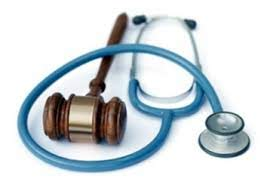 ADLİ RAPOR
Mahkemeler bilirkişi olarak Türkiye’de hekimlik yapma yetkisine sahip tüm hekimlere başvurabilirler.

Yargı mercilerince adli rapor talep edildiğinde, hekimlerin “bu benim işim değil, ben bunu yapamam” deme şansları yoktur.

 Ancak, adli olguyu değerlendirme ve rapor düzenleme aşamasında, başka bir hekimden de görüş alınmasını talep edebilirler veya ek inceleme gerekiyorsa bunu bildirebilirler.
ADLİ RAPOR
Ülkemizdeki hukuk sisteminin işleyişine göre bir olgunun adli olup olmadığına adli makamlar (savcılık veya hâkimlik) karar verir.

 Hekimlerin görevi adli vaka olduğundan şüphe ettiği vakaları ya da tespit ettiği doğal olmayan durumları bildirmektir.

 Adli olgularla en sık karşılaşan hekimler acil servis hekimleri ve aile hekimleridir.
[Speaker Notes: Aile Hekimliği Uygulamasında Adli Olgu Kavramı , Klinik Tıp Aile Hekimliği Dergisi]
sağlık mesleği mensuplarının suçu bildirmemesi
TCK: MADDE 280  
  Görevini yaptığı sırada bir suçun işlendiği yönünde bir belirti ile karşılaşmasına rağmen, durumu yetkili makamlara bildirmeyen veya bu hususta gecikme gösteren sağlık mesleği mensubu, bir yıla kadar hapis cezası ile cezalandırılır. 
tabip, diş tabibi, eczacı, ebe, hemşire ve sağlık hizmeti veren diğer kişiler
ADLİ VAKA
Bir kişinin fiziksel ya da ruhsal olarak hasta diyebileceğimiz bir duruma gelmesinde başka kişi veya kişilerin kasıt, ihmal, tedbirsizlik veya dikkatsizliğinin etken olması

a) Bir başkasının kasıtlı, tedbirsiz, dikkatsiz davranışı sonucu meydana gelen tüm yaralanmalar (Örneğin; Paspasın sıkılmadan zeminin silinmesi sonucu oradan geçen bir kişinin düşerek yaralanması, sedye korkuluğunun kaldırılmaması sonucu hastanın sedyeden düşmesi vb…)
b) Kişinin bir başkası tarafından darp edilmesi (aile bireyleri dahil) 
c) Kesici, kesici-delici, ezici alet yaralanmaları 
d) Patlayıcı madde ve ateşli silah yaralanmaları (Molotof, av tüfeği vb..) 
e) Trafik kazaları 
f)  Düşmeler 
g) İş kazaları 
h) Zehirlenmeler (gıda dahil) i) İntoksikasyon şüphesi olan vakalar (kullanılan ilaçların doz aşımları dahil)
j) Yasa dışı madde kullanımı (Ekstazi, Bonzai, Eroin vb.) 
k) Öz kıyım (intihar) 
l)  Yanıklar 
m) Elektrik ve yıldırım çarpmaları 
n) Vücuda herhangi bir yolla yabancı madde girmesi (şişe, bardak, tığ, iğne vb..) 
o) Her türlü şüpheli ölümler 
p) İnsan hakları ihlali, işkence iddiaları 
q) Cinsel saldırı olguları 
r) Gözaltı ve cezaevinde meydana gelen yaralanmalar 
s) Hayvan ısırıkları, tırmalamaları, sokmaları (kedi, köpek, arı, ayı, yılan, akrep vb) 
t) Mekanik asfiksi olguları (Suda boğulma, ası, elle veya iple boğma) 
u) Alt ve üst soyun ihmal ve suiistimali
KİME BİLDİRELİM
Acile gelen adli olguların burada görevli memura/polise bildirilmesi yeterli olacaktır.

  Gerekli görülür ise aynı bildirim hastane başhekimliğine

  Hastanede görevli polis memuru yoksa ya da tsm/asm’de en yakın karakola veya  direkt savcılığa
BİLDİRİMDE BULUNMADAN ÖNCE
Acil tedavi ve öncelik gerektiren tıbbi müdahalelerin yapılmalı

Delil niteliği taşıyan bulguların kaybolmamasına özen gösterilmeli, müdahale ile kaybolacak ise müdahaleden önce elde edilmeye çalışılmalı (mermi çekirdeği, kıyafet, vücut sıvısı)
[Speaker Notes: K?]
NASIL BİLDİRELİM ?
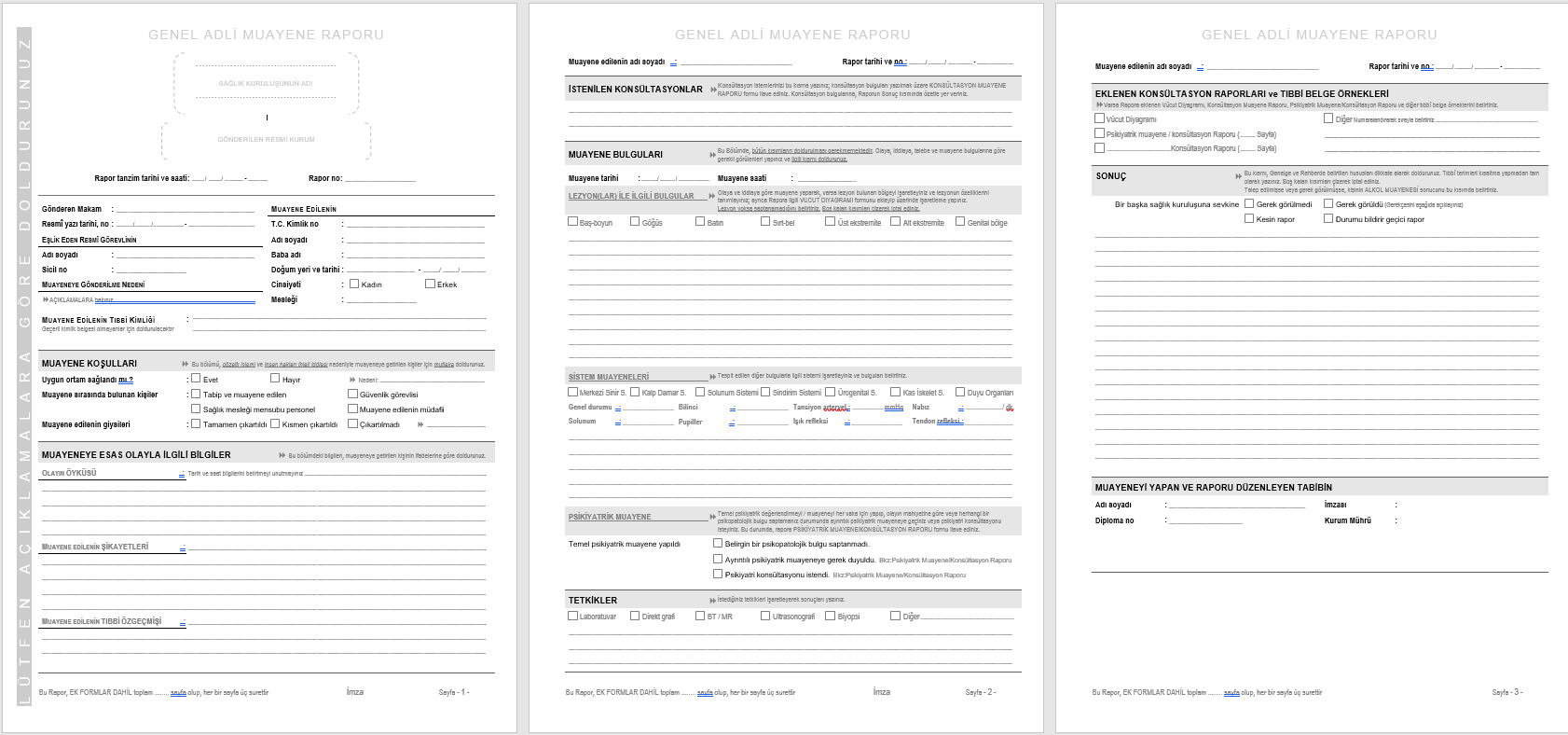 NASIL BİLDİRELİM ?
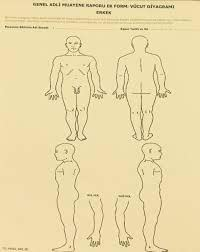 NASIL BİLDİRELİM ?
YAZDIKLARIMIZ NE ANLAMA GELİYOR ?
Darp öyküsüyle 112 ile getirilen şahsın sistemik muayenesinde; glaskow koma skorunun 8 olduğu, solunumun düzensiz olduğu uykuya meyilli olduğu, yüzde, ekstremitelerde ekimozları olduğu, hb: 11,0 htc:34, çekilen grafilerinde sol 2-3-4. kot fraktürü, sol ön kol çift kırığı, tomografisinde intraparankimal hematomu olduğu görüldü.
HAYATİ TEHLİKESİ VAR MI ?
BASİT TIBBİ MÜDAHALE İLE DÜZELİR Mİ ?
KEMİK KIRIĞININ AĞIRLIĞI NEDİR ?
YÜZDE İZ ?
DUYULARINDAN VEYA ORGAN İŞLEVLERİ ?
TCKmadde 86
Kasten yaralama fiilinin kişi üzerindeki etkisinin ;

 basit bir tıbbi müdahale ile giderilebilecek ölçüde hafif olması halinde mağdurun şikayeti üzerine 4 aydan 1 yıla kadar hapis veya adli para cezası 

 vücuduna acı veren veya sağlığının ya da algılama yeteneğinin bozulmasına neden olan kişi 1 yıldan 3 yıla kadar hapis cezası

kasten yaralamanın vücutta kemik kırılmasına neden olması halinde kırığın hayat fonksiyonlarındaki etkisine göre bir yıldan 6 yıla kadar hapis cezası
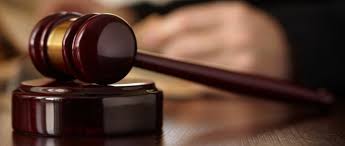 TCK madde 87
Kasıtlı yaralama fiili mağdurun;

duyularından veya organlarından birinin işlevinin sürekli zayıflamasına,
konuşmasında sürekli zorluğa, 
yüzünde sabit ize, 
yaşamını tehlikeye sokan bir duruma, 
gebe bir kadının çocuğunun vaktinden önce doğmasına neden olmuşsa
ceza bir kat oranında artırılır
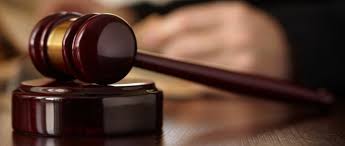 TCK madde 87
Kasten yaralama fiili mağdurun;

iyileşmesi olanağı bulunmayan bir hastalığa veya bitkisel hayata girmesine,
duyularından veya organlarından birinin işlevinin yitirilmesine,
konuşma ya da çocuk yapma yeteneklerinin kaybolmasına, 
yüzünün sürekli değişikliğine, 
gebe bir kadının çocuğunun düşmesine neden olmuşsa
ceza iki kat artırılır.
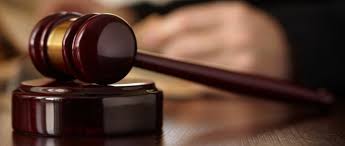 NELERE DİKKAT EDELİM ?
Basit bir tıbbi müdahale ile giderilebilecek ölçüde hafif yaralanma
Başkasının vücuduna acı veren/ sağlığının ya da algılama yeteneğinin bozulmasına neden olan yaralanma
Yaşamını tehlikeye sokacak derecede yaralanma
Duyularından veya organlarından birinin işlevinin sürekli zayıflaması/yitirilmesi
Yüzünde sabit ize - yüzünün sürekli değişikliğine neden olma
Konuşmada sürekli zorluk / konuşma yeteneğinin kaybı
Gebe bir kadında, çocuğunun vaktinden önce doğmasına / çocuğun düşmesine neden olma
Kadının çocuk yapma yeteneğinin kaybolması
Kişinin iyileşmesi olanağı bulunmayan bir hastalığa/ bitkisel hayata girmesine neden olmaYaralamanın vücutta kemik kırılmasına neden olması
Basit bir tıbbi müdahale ile giderilebilecek ölçüde hafif yaralanma
Ceza itibarı ile en hafif yaralanma grubunu ifade  eder
Kişisel değerlendirme farklılıkları yaratabilecek bir durum 
Adli yönden tüm hekimler tarafından kullanılabilecek bir listeye ihtiyaç var
travmanın ruhsal etkilerini de kapsamakta
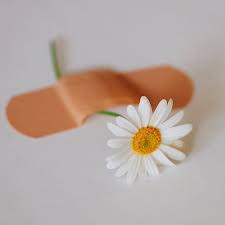 Başkasının vücuduna acı veren/ sağlığının ya da algılama yeteneğinin bozulmasına neden olan yaralanma
Ceza itibarı ile orta derece yaralanma grubunu ifade eder.
travmanın ruhsal etkilerini de kapsamakta

Basit Bir Tıbbi Müdahale İle Giderilebilecek Ölçüde Hafif Olmadığı şeklinde değerlendirilmektedir.
DERI-DERI ALTI-KAS DOKUSUNU ILGILENDIREN 
TRAVMATİK DEĞİŞİMLER
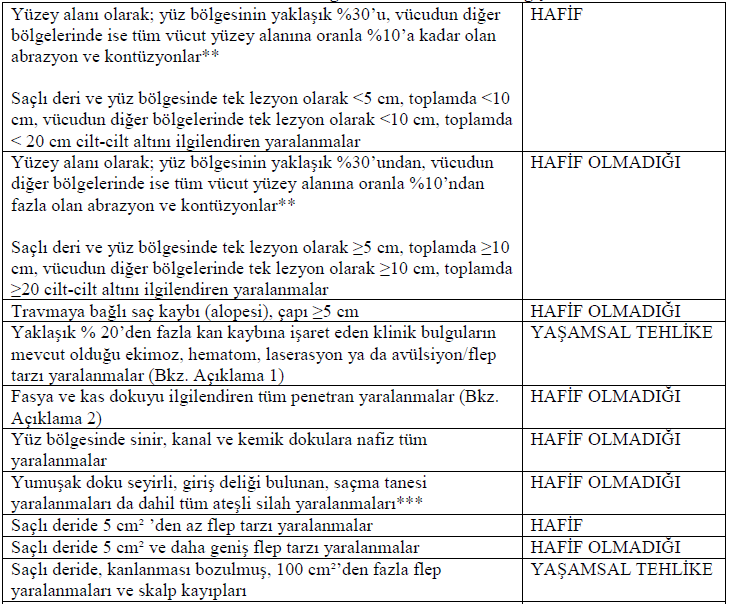 [Speaker Notes: ’’Yaralama fiilinin kişi uzerindeki etkisinin basit
bir tıbbi mudahale ile giderilebilecek olcude hafif olduğu’’ şeklinde tanımlanan yaralanmalara
tablolarda,’’basit tıbbi mudahale (BTM) ile giderilebilir’’, yasada ’’Şahsın vucuduna acı veren
veya sağlığının ya da algılama yeteneğinin bozulmasına neden olan’’ şeklinde tanımlanan yaralanmalara
tablolarda ’’basit tıbbi mudahale (BTM) ile giderilemez’’ şeklinde yer verilmiştir.]
DERI-DERI ALTI-KAS DOKUSUNU ILGILENDIREN TRAVMATİK DEĞİŞİMLER
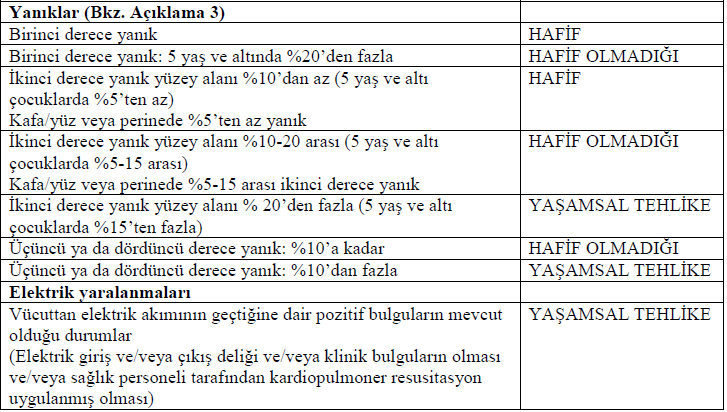 DERI-DERI ALTI-KAS DOKUSUNU ILGILENDIREN TRAVMATİK DEĞİŞİMLER
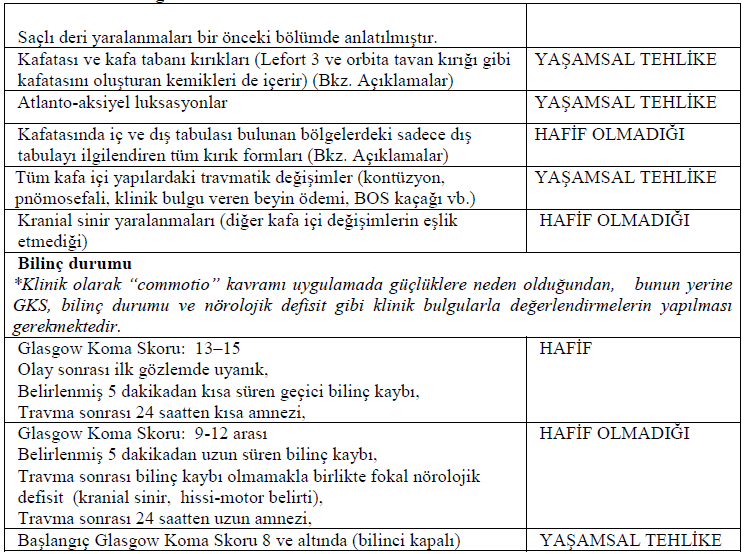 DERI-DERI ALTI-KAS DOKUSUNU ILGILENDIREN TRAVMATİK DEĞİŞİMLER
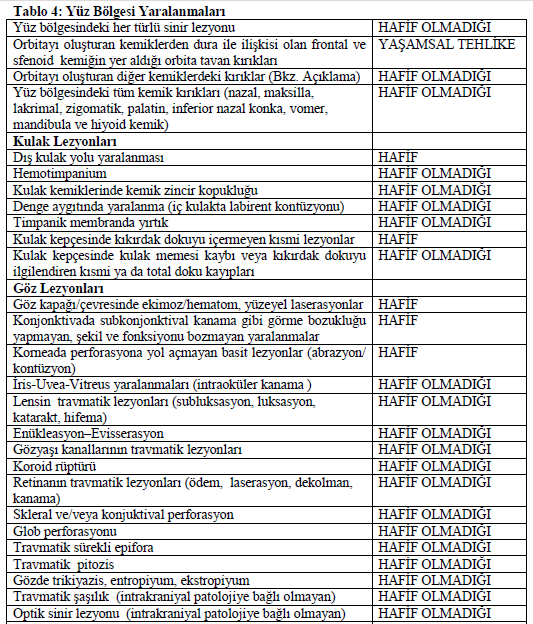 DERI-DERI ALTI-KAS DOKUSUNU ILGILENDIREN TRAVMATİK DEĞİŞİMLER
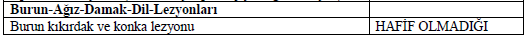 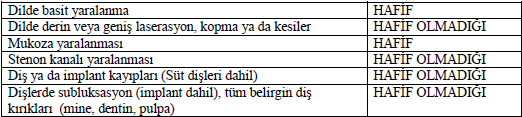 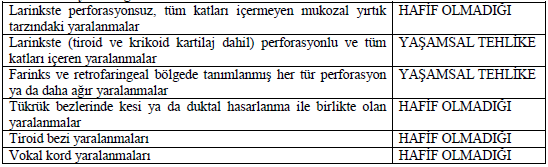 DERI-DERI ALTI-KAS DOKUSUNU ILGILENDIREN TRAVMATİK DEĞİŞİMLER
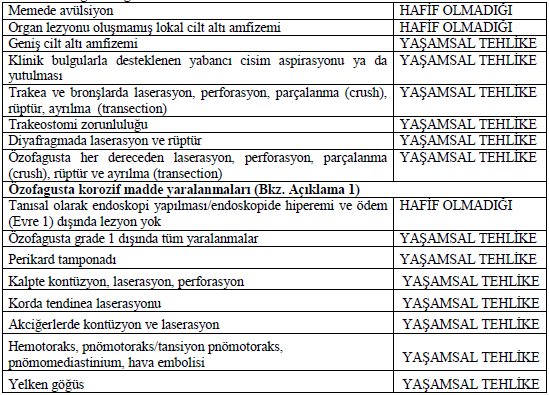 DERI-DERI ALTI-KAS DOKUSUNU ILGILENDIREN TRAVMATİK DEĞİŞİMLER
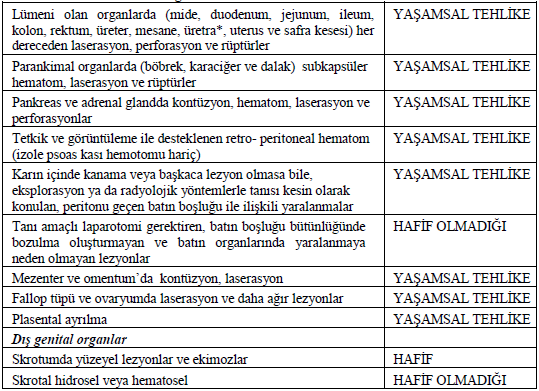 DERI-DERI ALTI-KAS DOKUSUNU ILGILENDIREN TRAVMATİK DEĞİŞİMLER
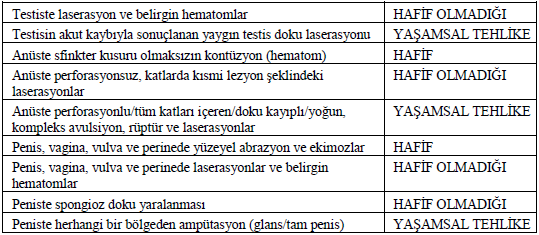 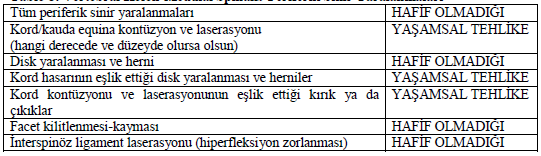 DERI-DERI ALTI-KAS DOKUSUNU ILGILENDIREN TRAVMATİK DEĞİŞİMLER
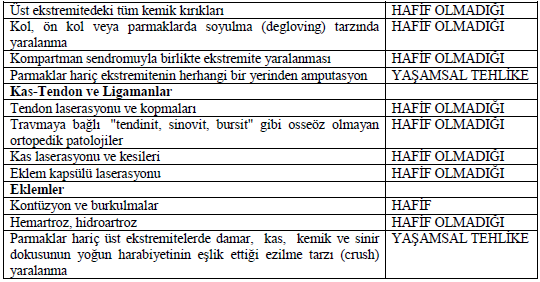 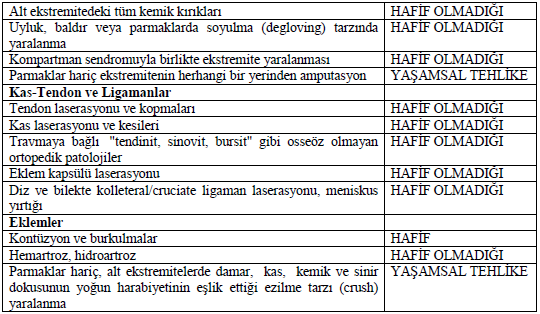 Basit bir tıbbi müdahale ile giderilebilecek ölçüde hafif olmayan yaralanma
Kabaca kişilerde kemik kırığı veya çıkığı, kas tendon hasarı, büyük damar ve sinir hasarı, iç organ yaralanması bulunuyorsa, yaralanmanın kişi üzerindeki etkisinin basit bir tıbbi müdahale ile giderilebilecek ölçüde HAFİF OLMADIĞINA karar verilir.
Yaşamını tehlikeye sokan bir duruma neden olan yaralanma
Bir yaralanma sonrası, kişinin yaşamının mutlak suretle tehlikeye maruz kalması, ancak gerek kendi vücut direnci gerekse tıbbi yardımla kurtulması durumunda kullanılır. 
Yani olay sırasında yaşamsal tehlikenin oluşmuş olması önemli
Hayati tehlikenin kısa veya uzun sürmesi veya hastanın tıbben şifa bulması taburculuk durumu hukuk açısından önemli değil

Ne olur ne olmaz denilerek HT verilmemeli her türlü tanı yöntemi kullanılarak başlangıçta doğru karar verilmeli
Yaşamı Tehlikeye Sokan Bir duruma Neden Olan  Yaralanmalar
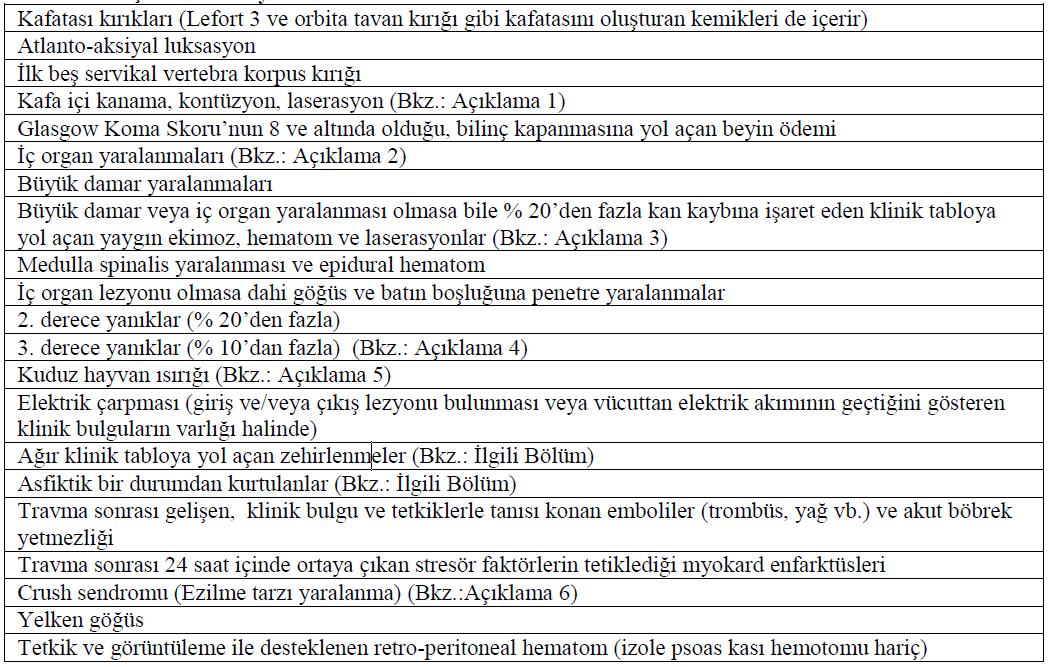 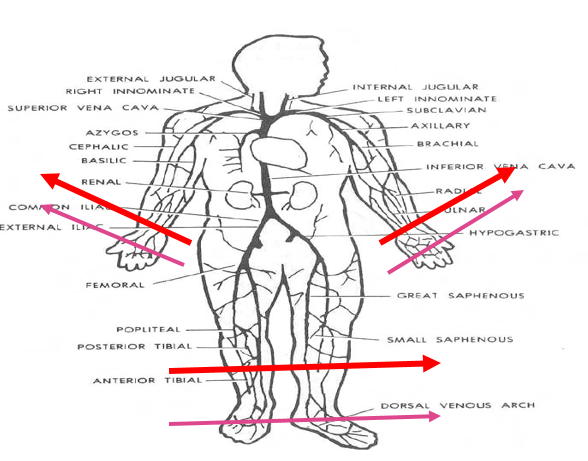 Yaşamı tehlikeye sokan damar yaralanmaları
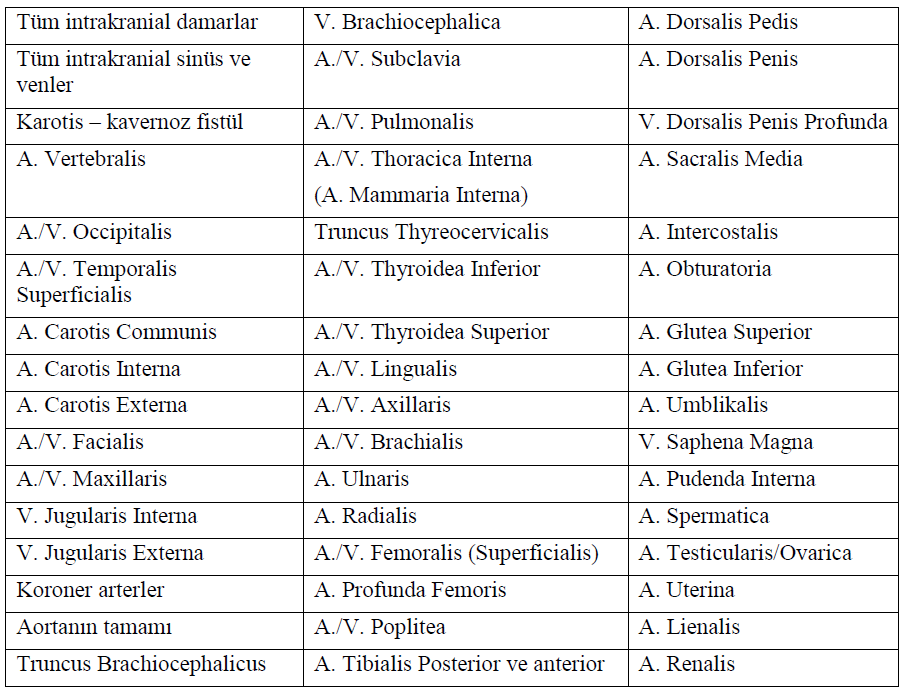 [Speaker Notes: *: Listede yaşamı tehlikeye sokan tüm damar yaralanmalarına yer verilememiş olabilir. Listede yer almayan, ancak tıbbi belgelerde adlandırılan ve listede yer alan damarlardan daha büyük damar yaralanması olan olgularda da yaşamı tehlikeye sokan bir durum olduğuna karar verilebilir. Ayrıca tıbbi belgelerde adlandırılarak tarif edilmiş orta ve küçük damar yaralanmalarında da, kan kaybı, hemotokrit değeri, yapılan tıbbi işlem ve hastanın kliniği ve gerektiğinde klinisyen görüşü göz önüne alınarak yaşamı tehlikeye sokan bir durum olduğuna/olmadığına karar verilebilir. 
**Büyük damar yaralanmaları; tam kat oluşmasa da anevrizma ve travma bölgesinde trombüs oluşumu da yaşamı tehlikeye sokan bir durum olarak değerlendirilir.]
Duyularından veya organlarından birinin işlevinin sürekli zayıflaması/yitirilmesi
Kişideki görme, işitme, koklama, tatma ve dokunma duyuları ile organlar ve ekstremitelerde (el, ön kol, kol, omuz, ayak, bacak, kalça) oluşan anatomik kayıp ve/veya fonksiyonel bozukluk

Organ veya ekstremitenin kendi anatomik yapısı ve/veya fonksiyonuna göre ;
% 10-50 arasında ise “işlevin sürekli zayıflaması”
% 50’nin üzerinde ise “işlevin yitirilmesi”
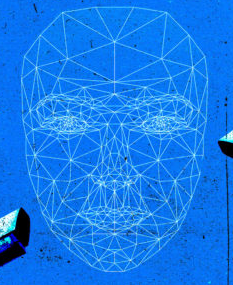 TCK’YA GÖRE ‘’YÜZ’’SINIRLARI
Kişiye ön cepheden bakıldığında; 
Üstte; saçlı deri sınırı (saçı dökülen/azalan kişilerde görülebilen frontal bölge dahil)
Yanlarda; kulaklar dahil olmak üzere kulakların arkasından inen hayali düz çizgiler
Altta; fossa jugularisten başlayıp yanlara doğru klavikulaları takip eden çizgiler arasında  kalan bölge
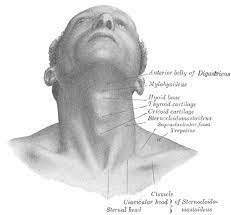 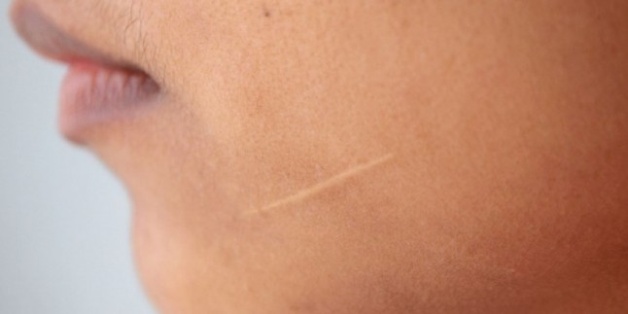 YÜZDE SABİT İZ
Yaralanma esnasında oluşan yaranın iyileştikten sonra bıraktığı iz
gün  ışığında veya iyi aydınlatılmış bir ortamda, insanlar arası sözel diyalog mesafesinden (1-2 metre) ilk bakışta belirgin bir şekilde fark edilebilir durumda olmalı

Sekelin ömür boyu kalması gerekli
Sekel yüz derisinden renk, kıvam ve seviye farkı göstermeli 

 Karar vermek için 6 ay sonra muayene yapılmalıdır.
YÜZDE SABİT İZ
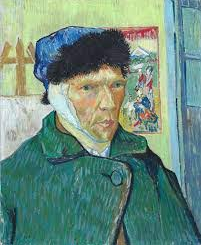 Kulak ve burunda yerine konulamayan kopmalar, doku kayıpları

 Travmaya bağlı fasiyal sinir hasarı sonucu yüzde fasiyal paralizi gelişmişse ve iyileşme durumu söz konusu değilse

Alt ve üst çenede yer alan ön kesici, kanin (köpek) ve premolar dişlerdeki kayıplar implant ve protezle tedavisinin yapılamadığı durumlarda

 Bunlar gibi iyileşme surecinde herhangi bir değişiklik beklenmeyen yaralanmalarda üzerinden 6 ay süre geçmesi beklenmez.
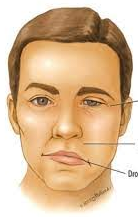 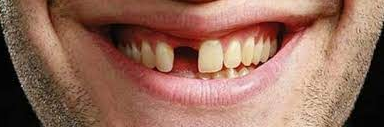 YÜZDE SÜREKLİ DEĞİŞİKLİK
Kişinin yüzünde meydana gelen travmanın o kişiyi önceden tanıyanların  onu tanımasında duraksamaya yol açacak şekilde  yüzün doğal görünümünü bozmuş olması
Konuşmada sürekli zorluk/konuşma yeteneğinin kaybı
Konuşma fonksiyonunu etkileyen kafa içi değişimler ile dil ve ses telleri gibi konuşmaya yardımcı yapılarda yaralanma olması durumunda değerlendirilir.
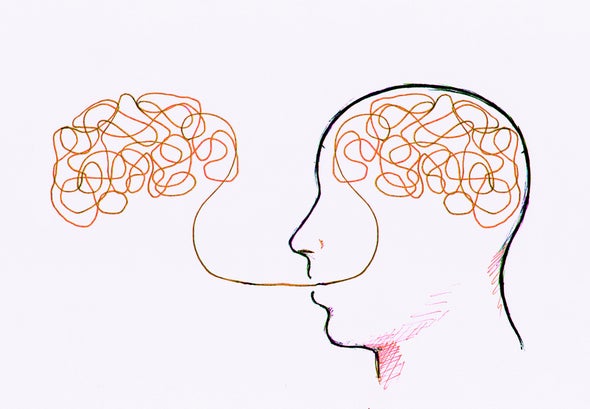 [Speaker Notes: Travma sonrası oluşan "kekemelik" durumu ya da konuşmaya yardımcı yapıların yaralanmasına bağlı bazı harflerin söylenişinde güçlük ya da farklılık oluşması gibi durumlarda etkilenimin ağırlık derecesine göre konuşmada sürekli zorluktan bahsedilebilir. Ayrıca organik temelli olmayan ve uzun süredir varlığını koruyan (ruhsal kökenli) konuşma bozuklukları süreç içerisinde kısmen ya da tamamen iyileşebilecekleri gibi kalıcı nitelikte de olabileceklerinden tekrar değerlendirilebileceği belirtilerek muayene tarihi itibarı ile "hali hazırda sürekli zorluk" kapsamında takdir edilebilir. Bu tür olgular, tedavi süreci tamamlanmış olmak şartıyla olay tarihinden en az 18 ay sonra ilgili klinisyenlerle birlikte değerlendirilmeli ve raporlama aşamasında söz konusu hususlar açıkça belirtilmelidir.]
Kişinin iyileşmesi olanağı bulunmayan bir hastalığa/bitkisel hayata girmesine neden olma
Travma sonrası gelişen ve iyileşmesi olanağı bulunmayan akli arızaları da içermekte
 Kafa travması sonrası hemipleji, parapleji ve ilaçla kontrol altına alınamayan epilepsi, bitkisel yaşam, iyileşme beklenmeyen yatalak kalma gibi durumlar “iyileşme olanağı bulunmayan” hastalık grubunda değerlendirilebilir.
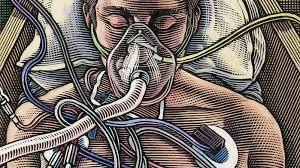 Çocuk yapma yeteneğinin kaybolması
Uterus, ovaryumlar ve testisler gibi üremeye yardımcı organları içine alan yaralanma durumlarında değerlendirilir.
Yaralanma öncesi doğal yolla çocuk yapma yeteneğine sahip iken, yaralanma sonrası bu durumun ortadan kalktığı travmaya sekonder sterilite durumlarında kişilerin çocuk yapma yeteneğinin kaybolduğu belirtilir.
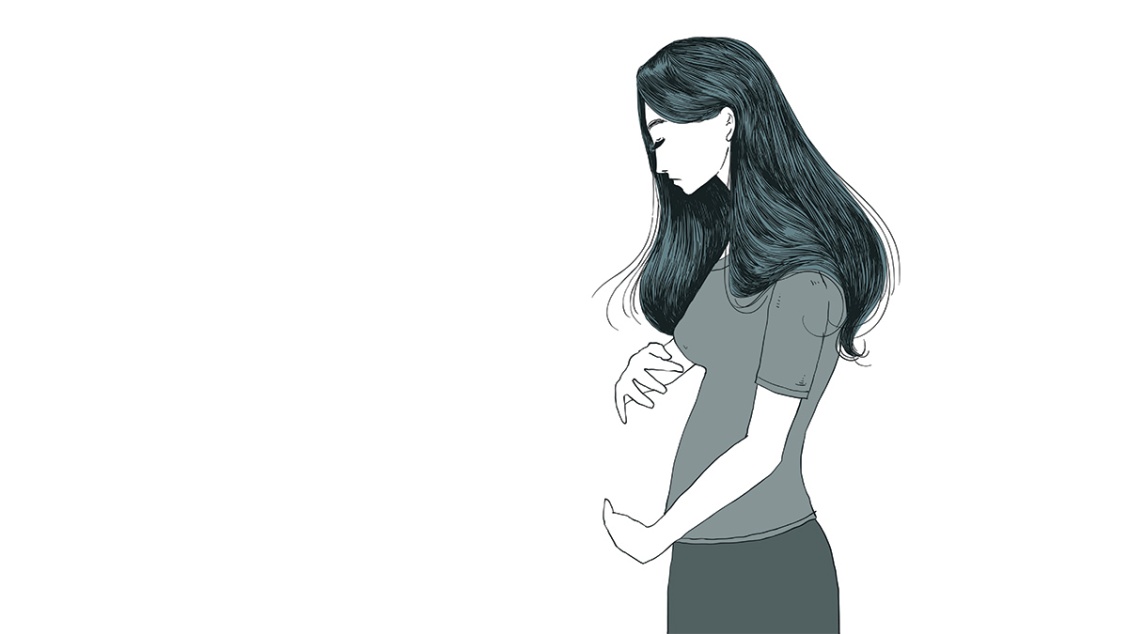 Yaralamanın vücutta kemik kırığına veya çıkığına neden olması
Kırığın kişinin hayat fonksiyonlarına etkisine göre ceza öngörülmektedir. Travma sonrası kişide herhangi bir kırık ya da çıkık oluşmuşsa yaralanmanın kişi üzerindeki etkisinin basit bir tıbbî müdahaleyle giderilebilecek ölçüde hafif olmadığı belirtilmelidir.
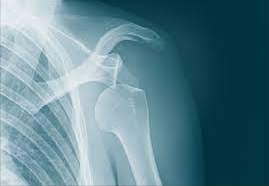 KEMİK KIRIKLARI
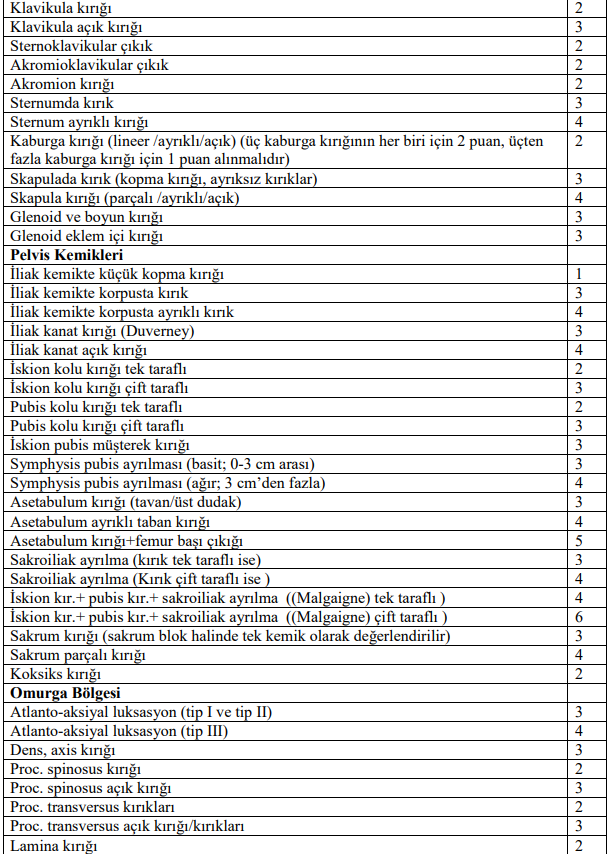 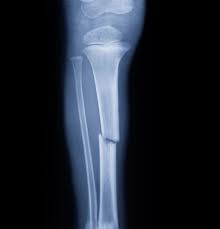 [Speaker Notes: HAFİF (1), ORTA (2-3) ve AĞIR (4-5-6) 
Kırılan her bir kemiğin derecesi bulunarak, bunların kareleri alınıp toplanır. Çıkan toplamın karekökü alınır. Çıkan sonucun küsuratlı olması halinde; küsurat 0,5’den büyük ise bir üst derece alınmaktadır. Hesaplamada ağırlık derecesi 6 dan büyük çıksa da ağırlık derecesi 6 olarak alınır.]
KEMİK KIRIKLARI
Kemik kırığının hayati fonksiyonlara etkisi puanlanmıştır.
Radius kırığının derecesi: 2 
Radius açık kırığının derecesi: 3 
İkisinin birlikte skorlanmış derecesi
	√22+32= √4+9=√13=3,6  >> AĞIR (4)
 
Adli raporda puandan bahsetmekten daha önemli olan; çekilen grafilerin sistemde bir şekilde kaybolabileceğini öngörerek;
Kemik kırığının lokalizasyonu, şekli açıkça yazılmalı…
Örneğin; hastanın kolunda kırık görüldü ibaresi yargılamanın ileriki aşamalarında hangi kolu, hangi kemik nasıl kırılmıştı şeklinde bir soru ile dönebilir.Bu nedenle;
Örneğin; «Sağ humerus şaftında parçalı deplase açık kırık görüldü.»
ZEHİRLENMELERİN DEĞERLENDİRİLMESİ
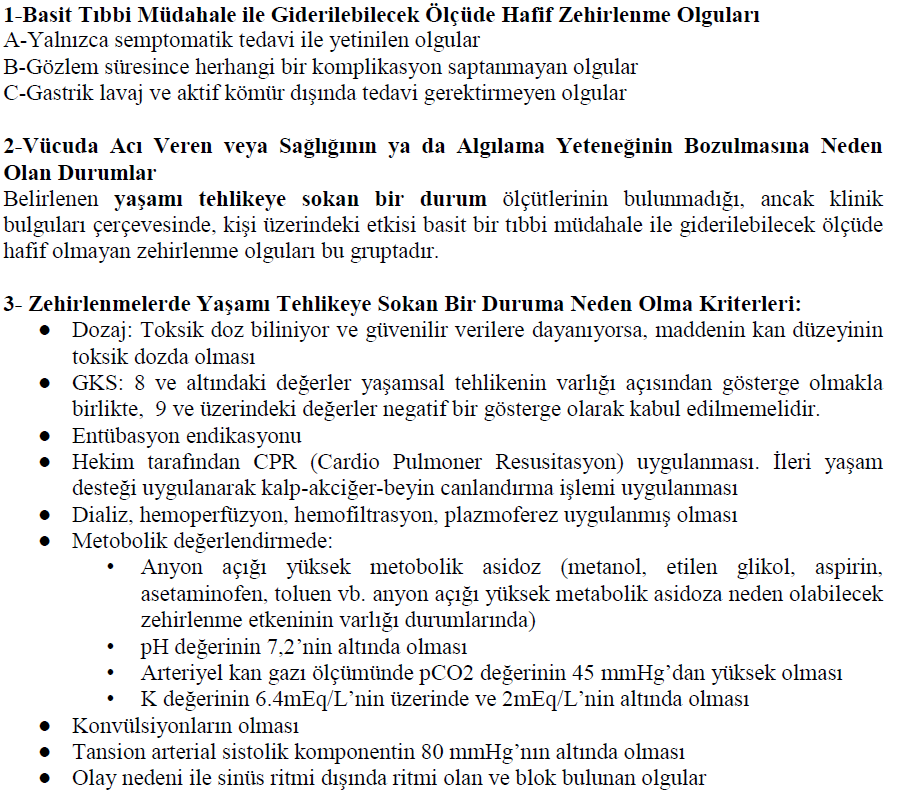 PSİKİYATRİK TABLOLAR
Adli açıdan muayene edilen tüm şahıslarda (özellikle aile içi şiddet, istismar, darp, trafik kazası olgularında) psikiyatrik tablo varsa muhakkak not edilmeli

Örneğin; kişinin ajite / depresif / anksiyöz / çökkün görümde olması vb.
NOTLAR
Adli rapor tüm tetkiklerin sonuçları ile yazılmalı

Okunaklı olmalı
Tüm kemik kırıkları için; BTM ile giderilemez 

Ateşli Silah Yaraları; yumuşak doku seyirli olsa dahi BTM ile giderilemez; ayrıca HT var mı bak
NOTLAR
Polis / Jandarma eşliğinde gelen adli vakalarda;
Mahremiyete uygun, insan haklarına saygılı muayene yapılmalı 
Kelepçe çıkarılmalı
Mümkün olduğunca soyularak muayene edilmeli
İçeride kolluk görevlisi bulunmamalı 
(Güvenlik endişesi varsa hastane personeli ve güvenliğinden yardım istenmeli)
Cinsel İstismar açısından iç beden (genital) muayenesi yapmadan savcılığa muhakkak ulaşılmalı 
Mümkünse Adli Tıp Uzmanı tarafından muayene edilmeli

TCK 287 - Genital muayene
(1) Yetkili hakim ve savcı kararı olmaksızın, kişiyi genital muayeneye gönderen veya bu muayeneyi yapan fail hakkında üç aydan bir yıla kadar hapis cezasına hükmolunur.
Sonuçlarına göre
Ön (Geçici) rapor ;
1- Rapor yazıldığı anda tanının konulamamış olması , 
2- Travmaya bağlı belirtilerin tümüyle ortaya çıkmaması 
3- Radyolojik, biyokimyasal vb inceleme yöntemlerine gereksinim duyulması
 4- Raporu yazan hekimde yetki yönünden tereddüt çıkması 
5- Hekimin bilgi ve deneyiminin yeterli olmaması, 
6- Başka bir uzmanlık alanından görüş alınmasına  gerek duyulması, 
7- Hekimin güvenliğini tehdit eden bir durumun bulunması gibi nedenlerle yazılmaktadır
Kesin (Kati) rapor ; 
	Bu durumlar söz konusu değil ve veriler tamamlanmış ise
Ek rapor ;
Bazı durumlarda değerlendirme için uzun bir sürece ihtiyaç vardır (Duyu veya organlarından birinin işlevinin sürekli zayıflaması, yüzünde sabit iz)
Savcı, hakim veya mahkemenin soruları net ya da yeterli yanıtlanmamış ise 
Dava sürecinde yeni delil ve olayın aydınlanmasında yardımcı olabilecek tıbbi veriler ortaya çıkmış ise ek rapor istenir.
KAYNAKLAR
Birinci Basamakta Adli Tıp ; İstanbul Tabip Odası, 2011
 Türk Ceza Kanunu’nda tanımlanan yaralama suçlarının adli tıp açısından değerlendirilmesi rehberi -  Haziran-2019 
Aile Hekimliği Uygulamasında Adli Olgu Kavramı , Klinik Tıp Aile Hekimliği Dergisi Cilt: 8 Sayı: 6 Kasım - Aralık 2016 
Adli Tıbbi Açıdan Lazarus Fenomeni ; Adli Tıp Bülteni, 2017; 22(3): 224-227
Türk Nöroloji Derneği Beyin Ölümü Tanı Kılavuzu; 2014; 20(3): 101-104; Türk Nöroloji Dergisi